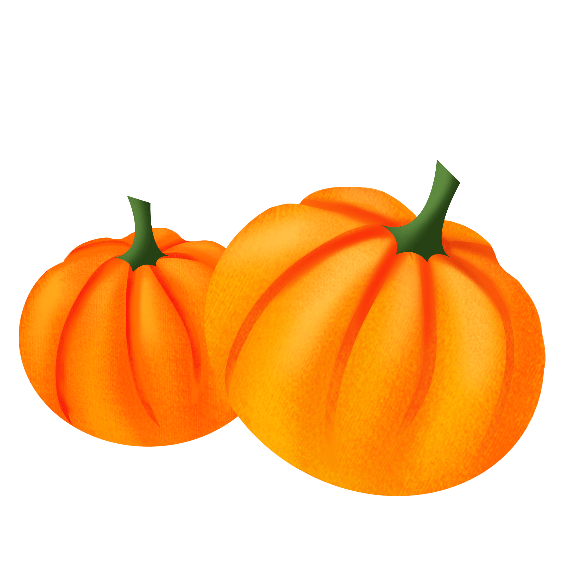 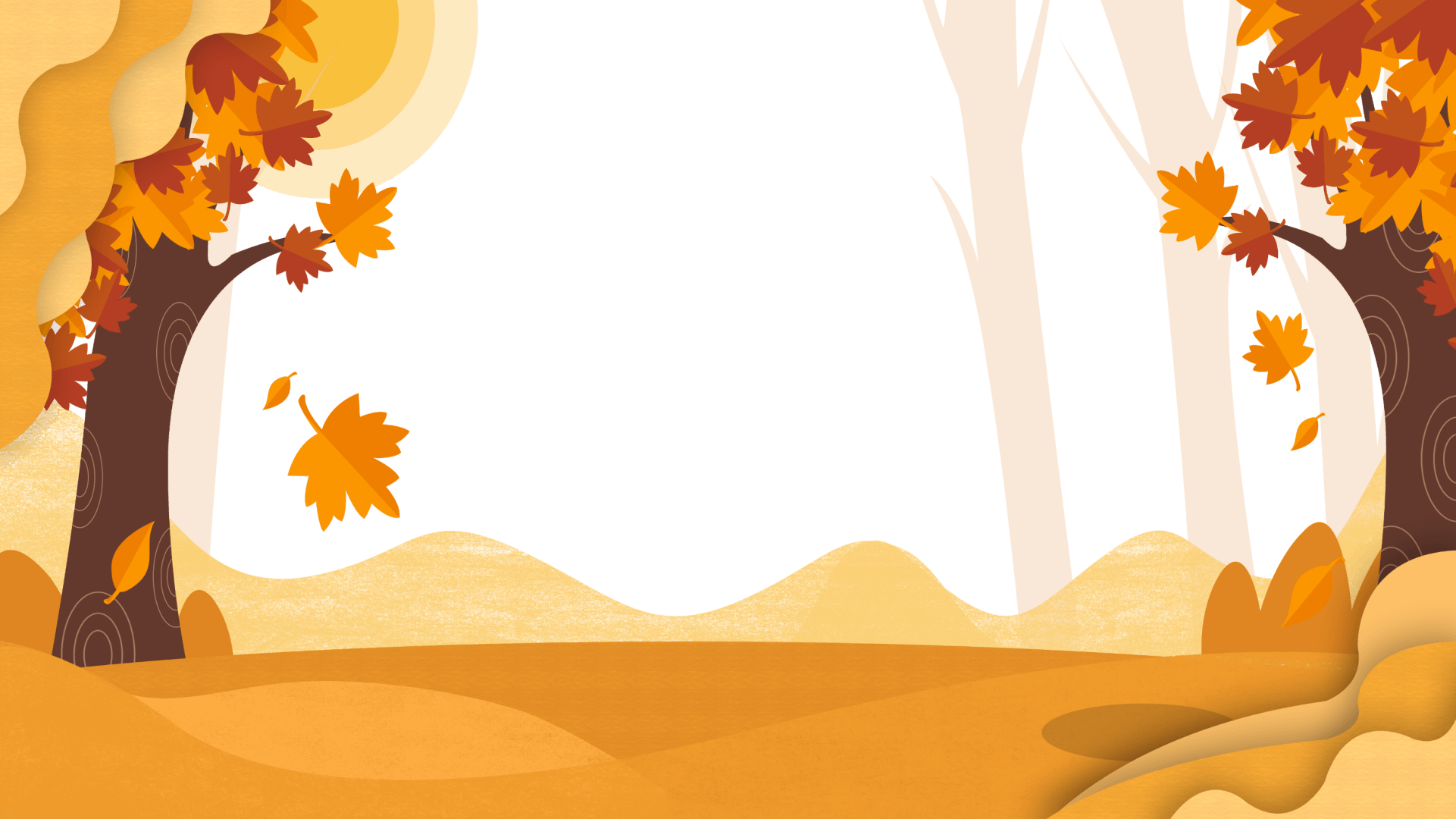 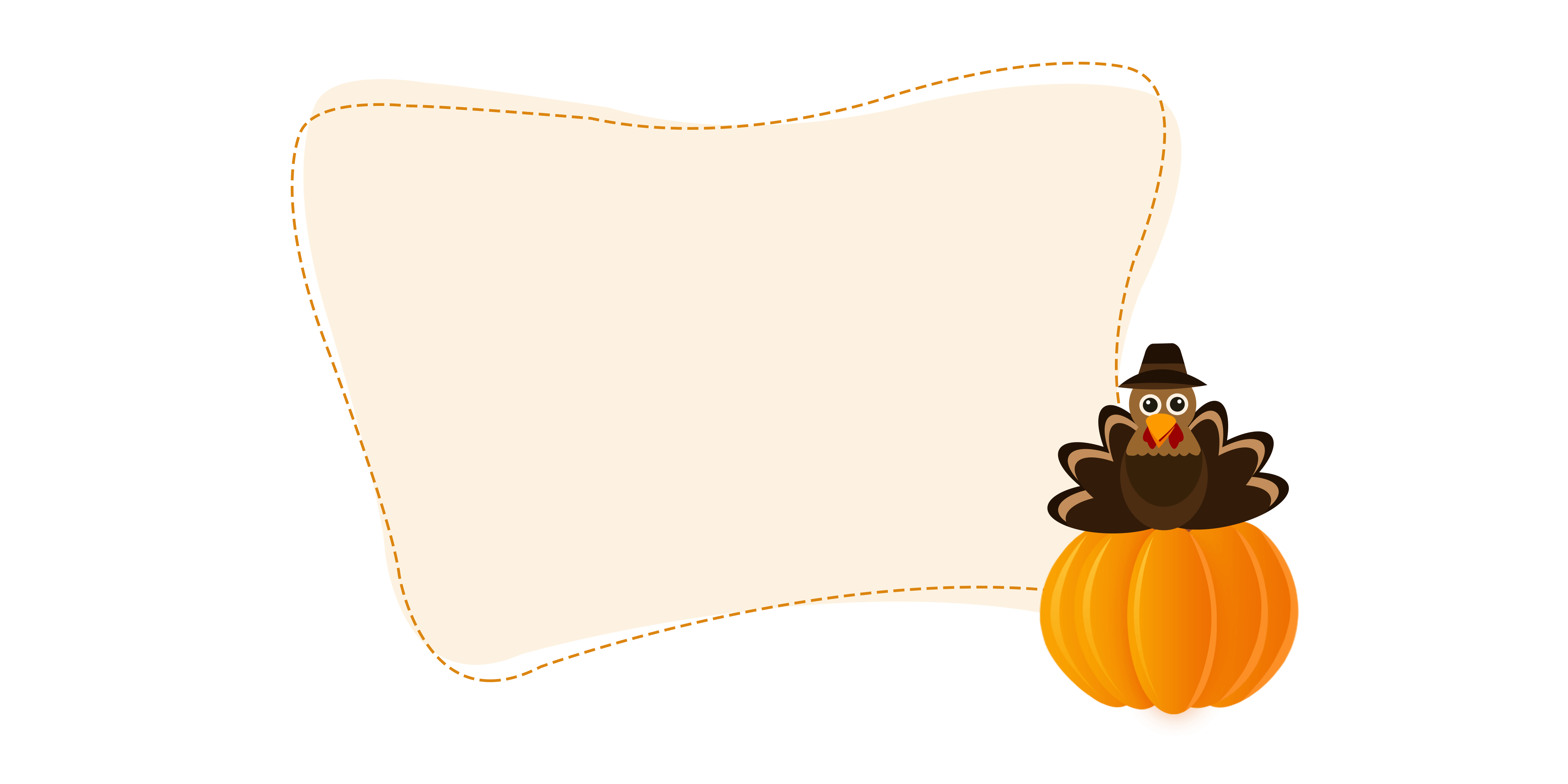 THANKS-GIVING DAY
Free PPT Templates
Insert the Subtitle of Your Presentation
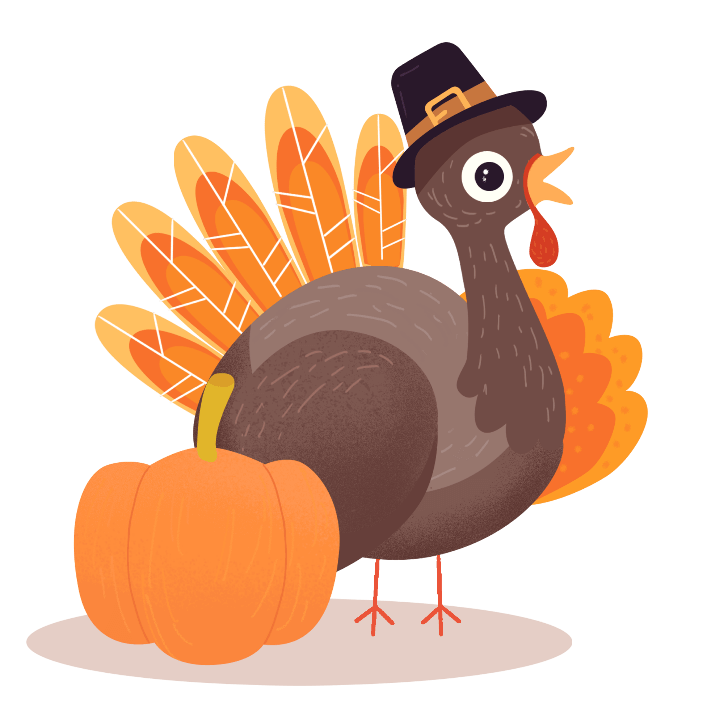 https://www.freeppt7.com
CONTENTS
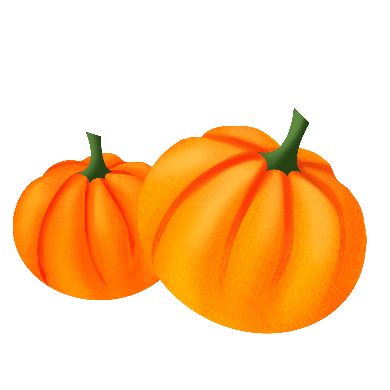 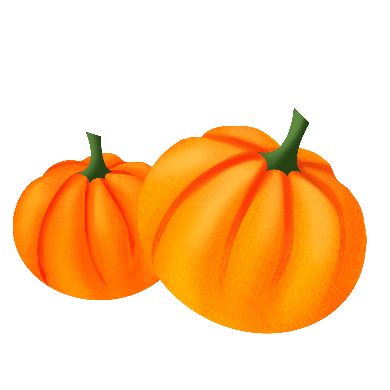 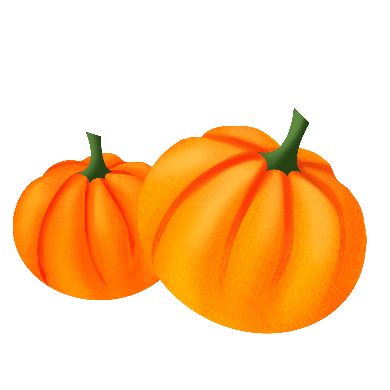 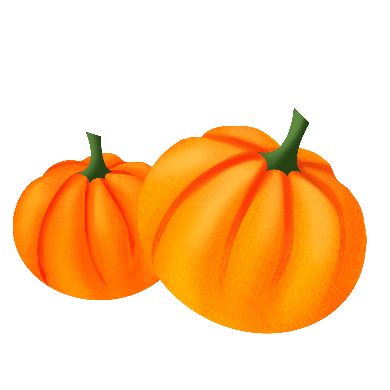 TITLE TEXT
TITLE TEXT
TITLE TEXT
TITLE TEXT
please enter the text you need here. thank you for using our ppt template.
please enter the text you need here. thank you for using our ppt template.
please enter the text you need here. thank you for using our ppt template.
please enter the text you need here. thank you for using our ppt template.
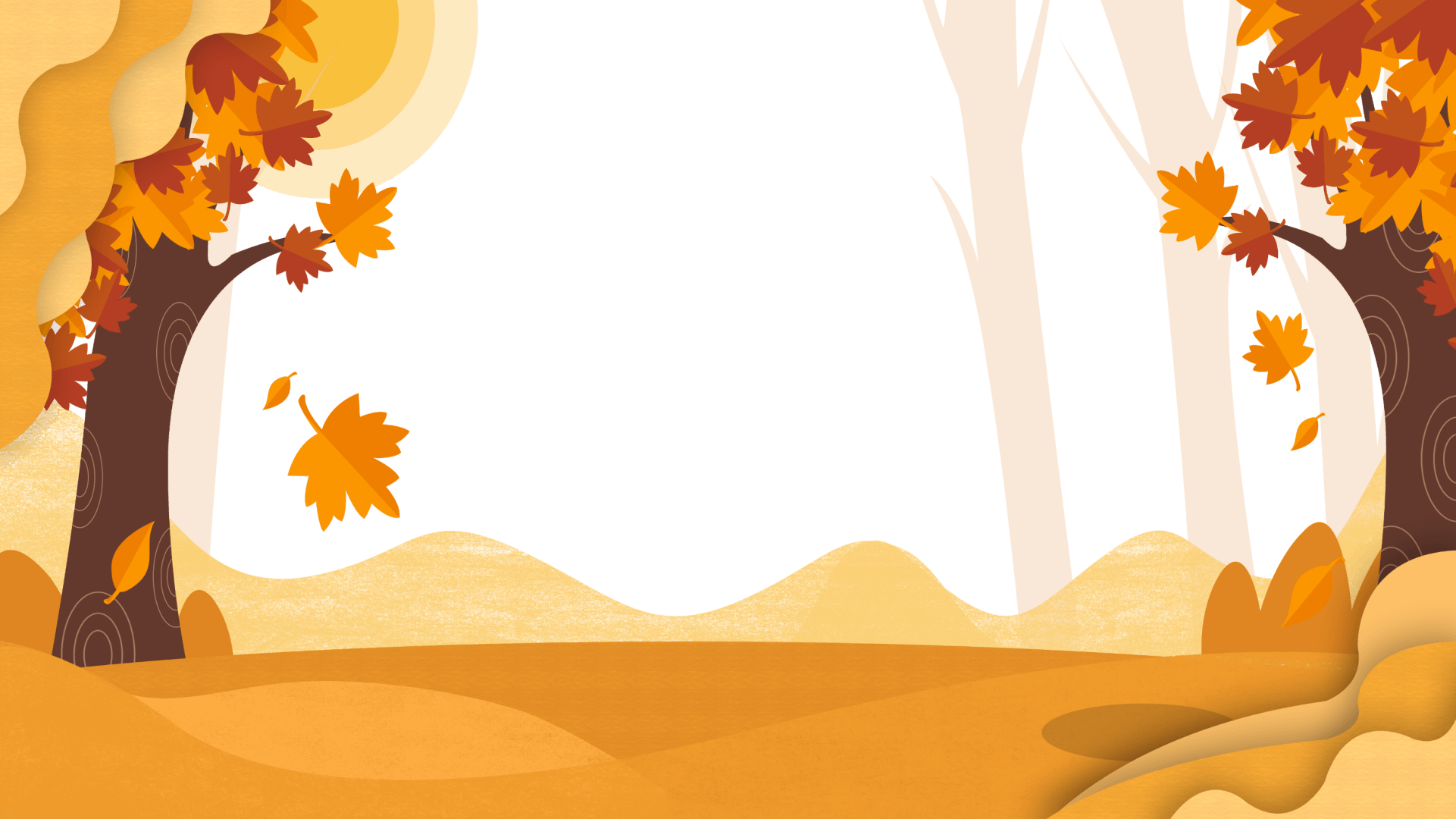 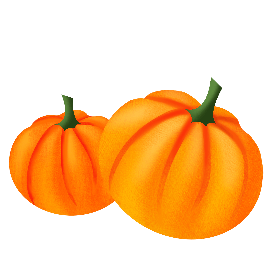 01
TITLE TEXT
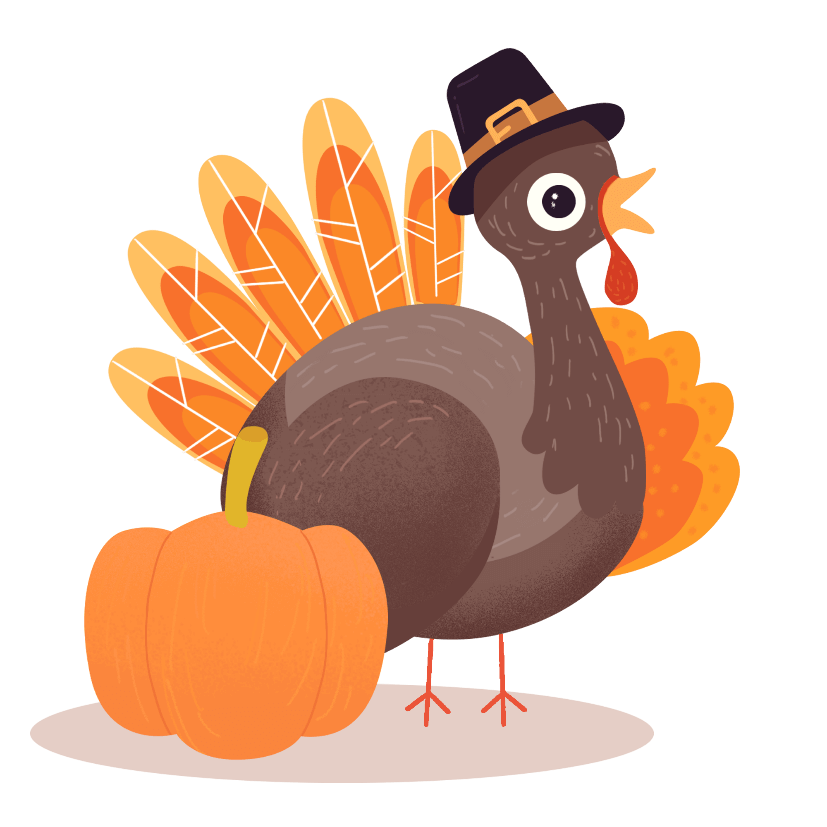 click here to enter text descriptions such as content introduction, data statistics, event analysis, summary and overview related to this subtitle or graph.
TITLE TEXT
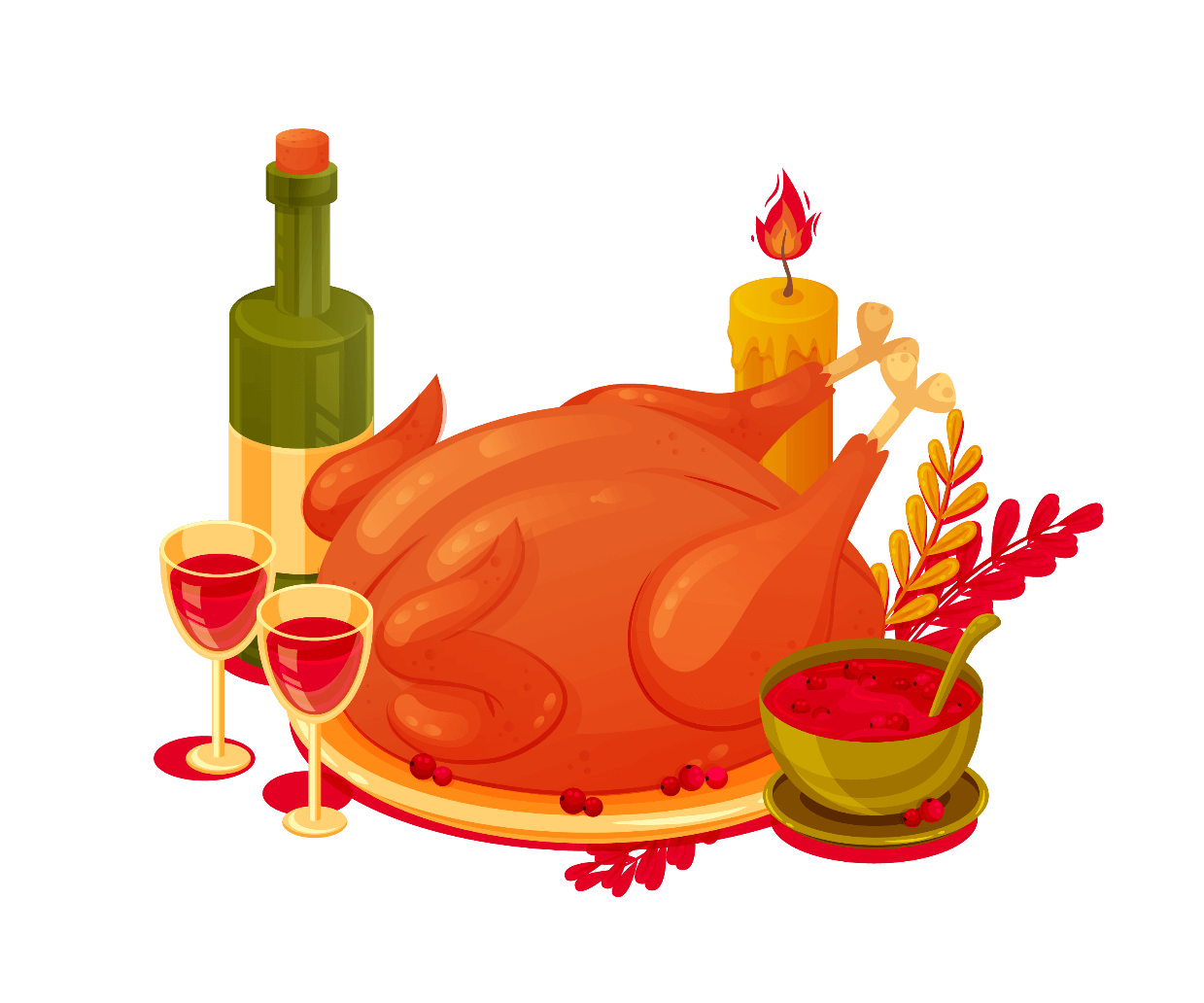 Click here to add content, content to match the title, you can copy and paste directly, to select useful keyword entry.
Click here to add content, content to match the title, you can copy and paste directly, to select useful keyword entry.
TITLE TEXT
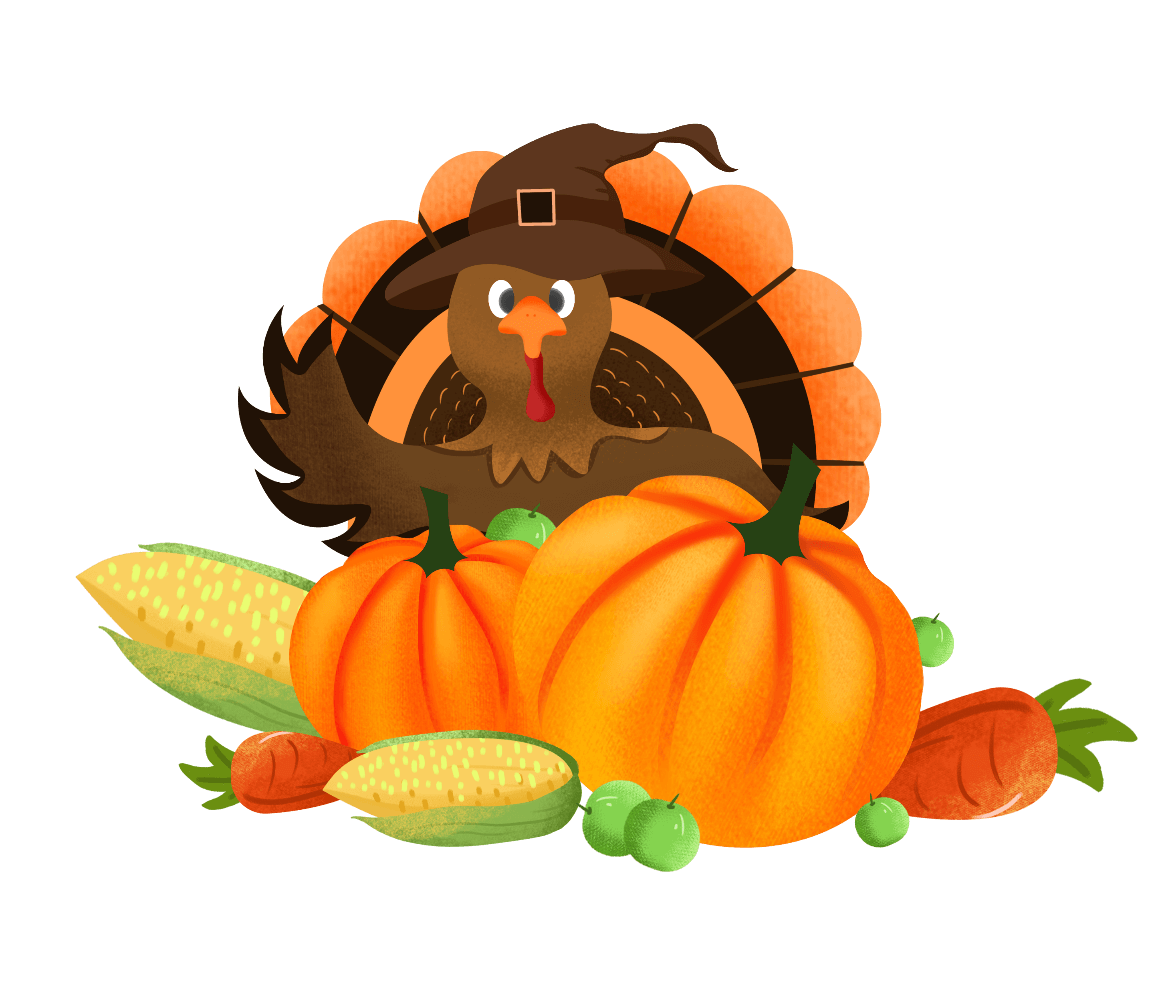 Click here to add content, content to match the title, you can copy and paste directly, to select useful keyword entry.
Click here to add content, content to match the title, you can copy and paste directly, to select useful keyword entry.
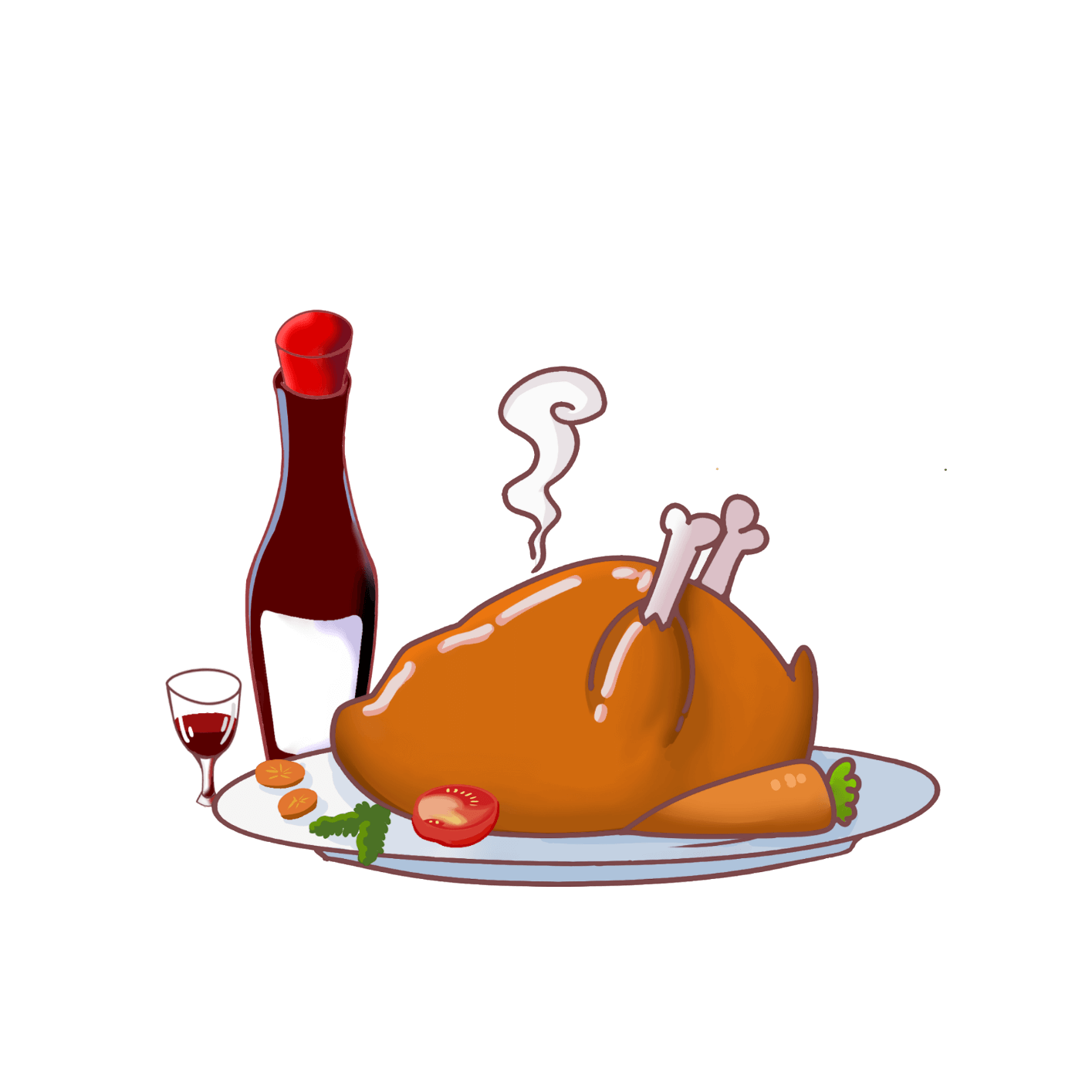 TITLE TEXT
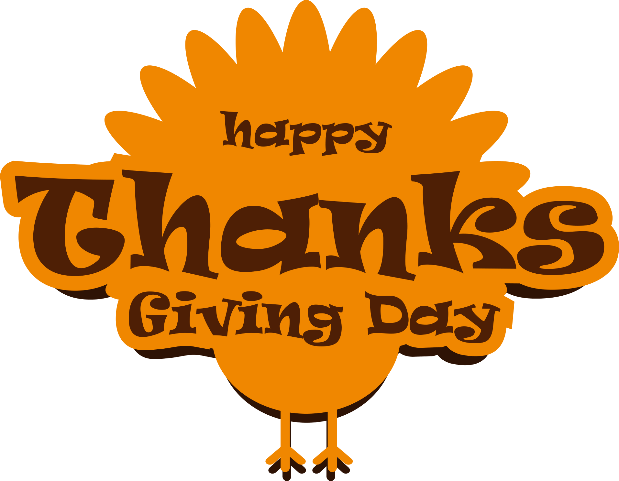 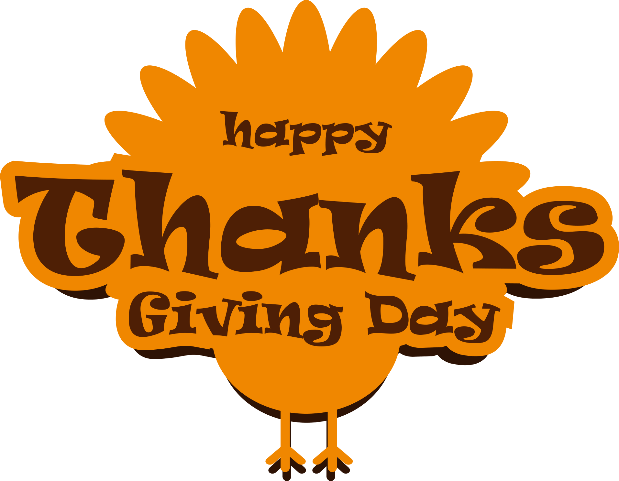 Click here to add content, content to match the title, you can copy and paste directly, to select useful keyword entry.
Click here to add content, content to match the title, you can copy and paste directly, to select useful keyword entry.
TITLE TEXT
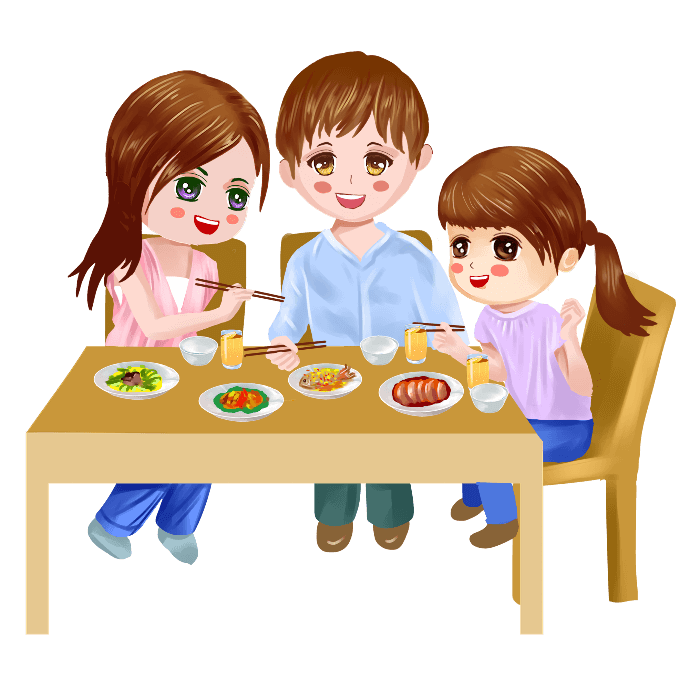 Click here to add content, content to match the title, you can copy and paste directly, to select useful keyword entry.
Click here to add content, content to match the title, you can copy and paste directly, to select useful keyword entry.
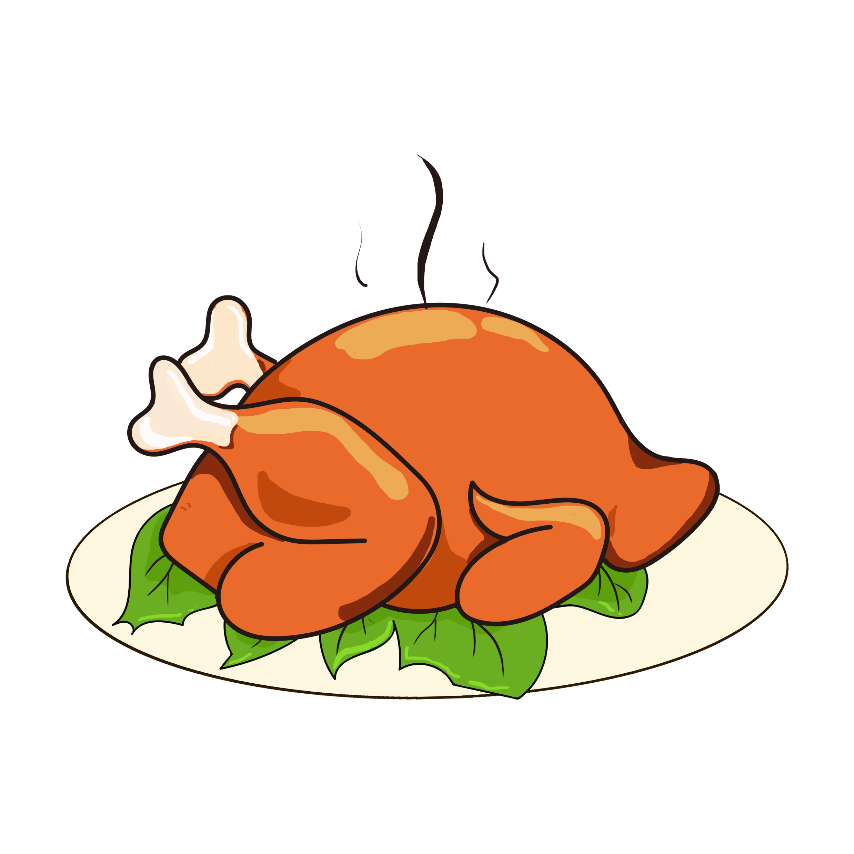 Click here to add content, content to match the title, you can copy and paste directly, to select useful keyword entry.
Click here to add content, content to match the title, you can copy and paste directly, to select useful keyword entry.
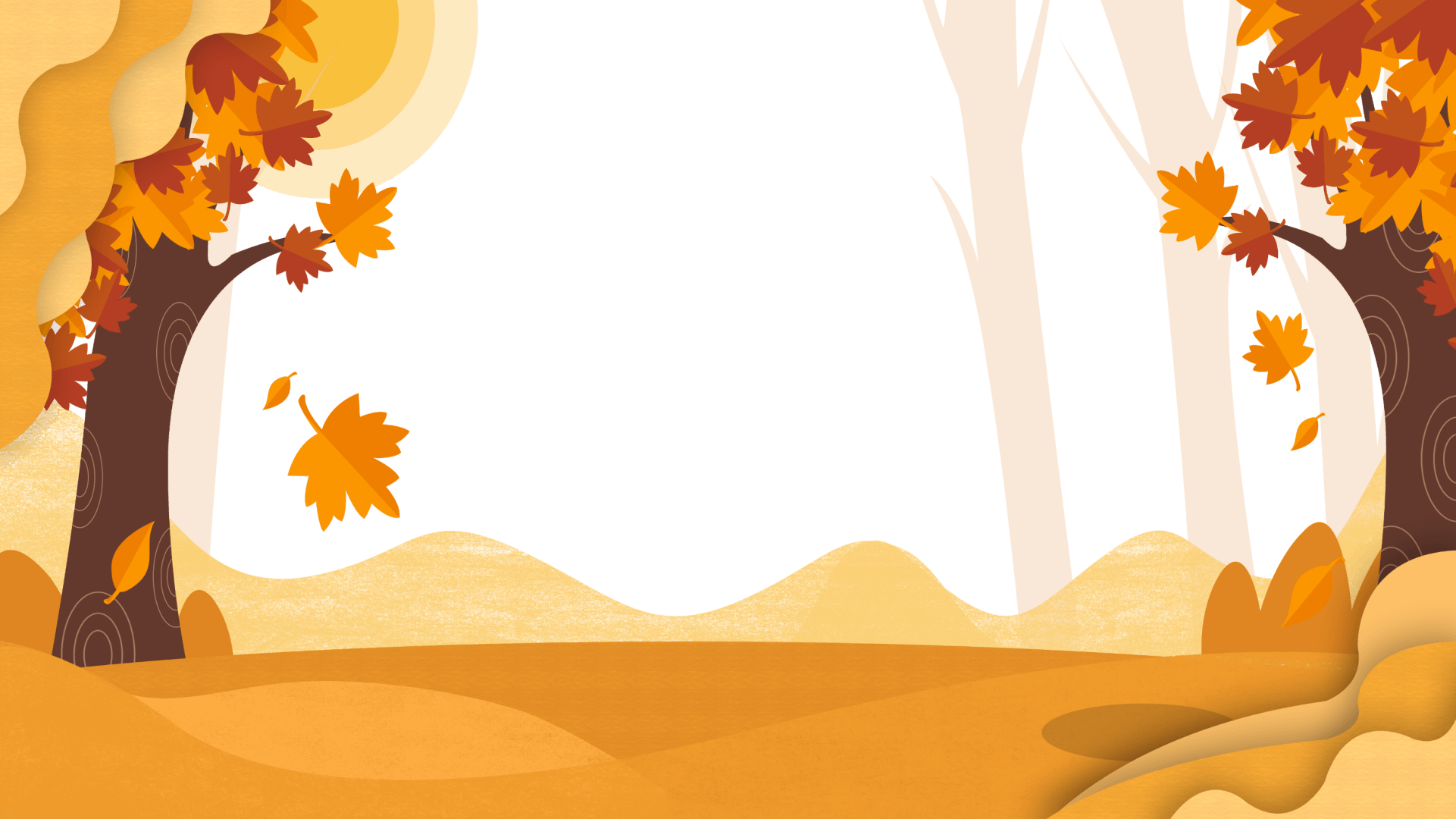 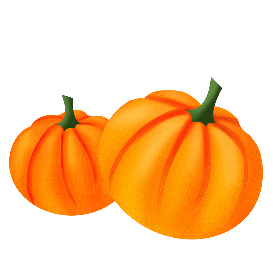 02
TITLE TEXT
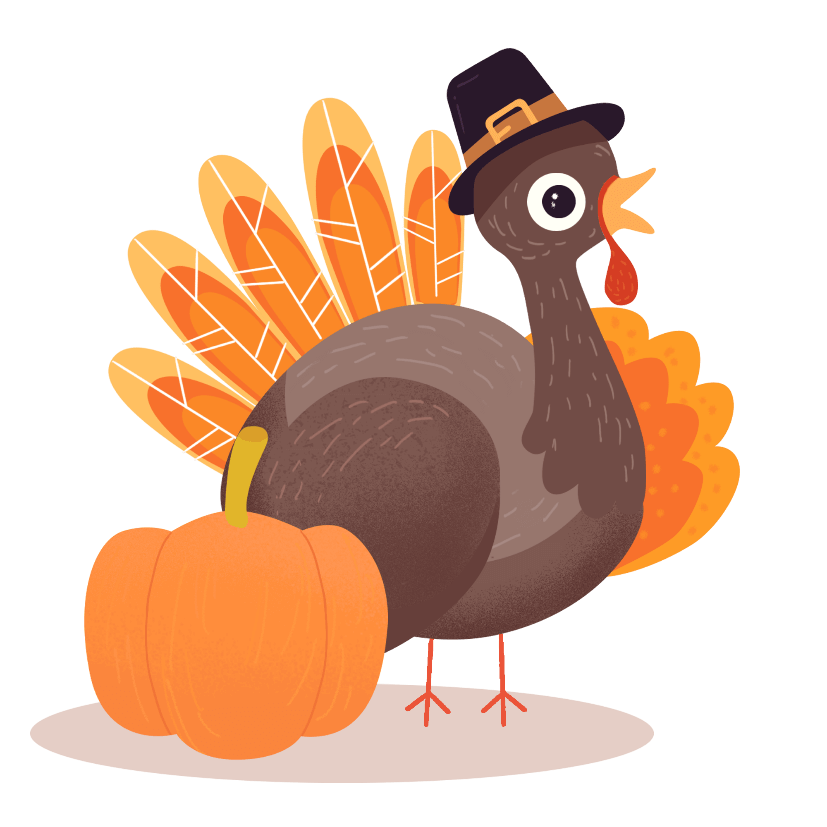 click here to enter text descriptions such as content introduction, data statistics, event analysis, summary and overview related to this subtitle or graph.
TITLE TEXT
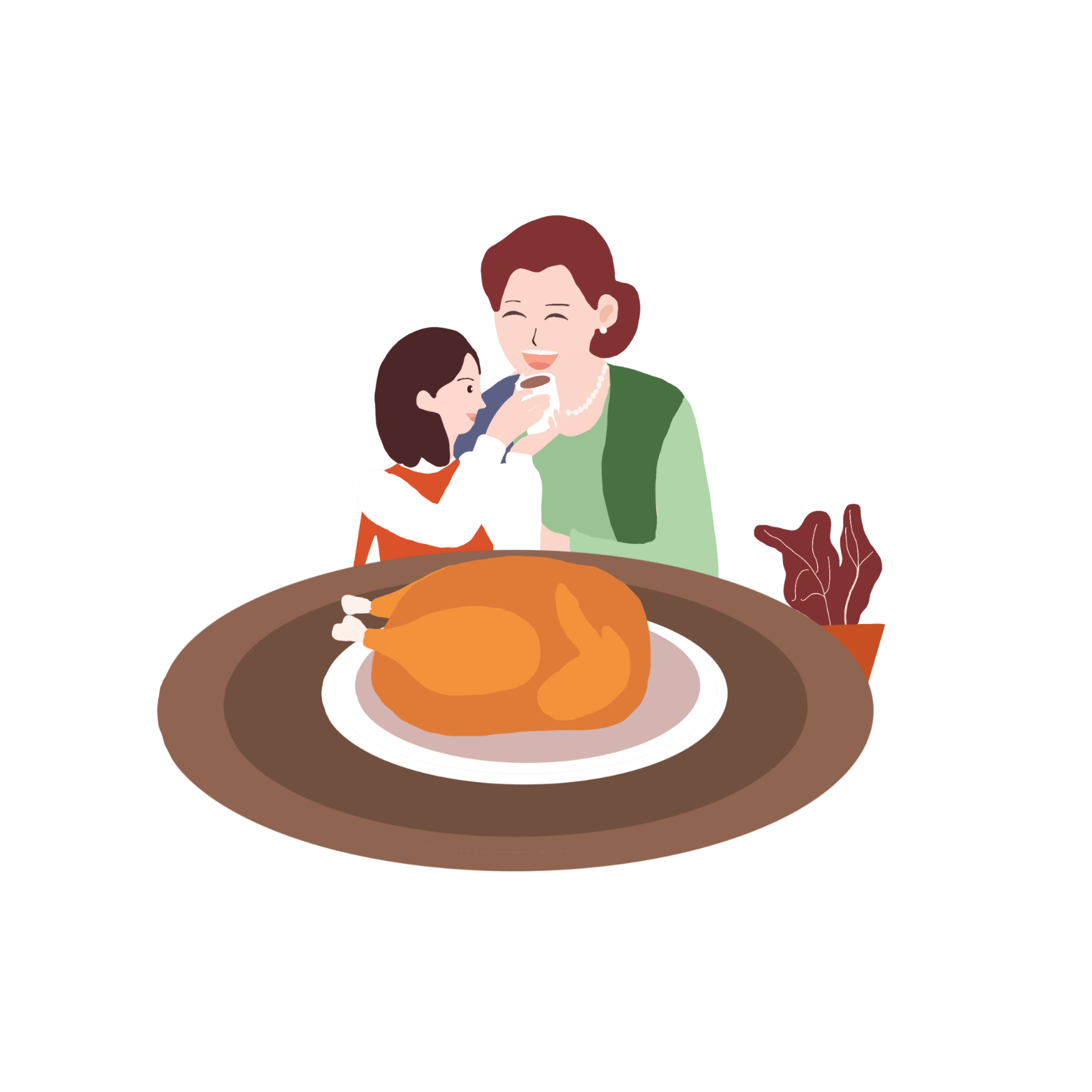 Click here to add content, content to match the title, you can copy and paste directly, to select useful keyword entry.

Click here to add content, content to match the title, you can copy and paste directly, to select useful keyword entry.
TITLE TEXT
Click here to add content, content to match the title, you can copy and paste directly, to select useful keyword entry.
Click here to add content, content to match the title, you can copy and paste directly, to select useful keyword entry.
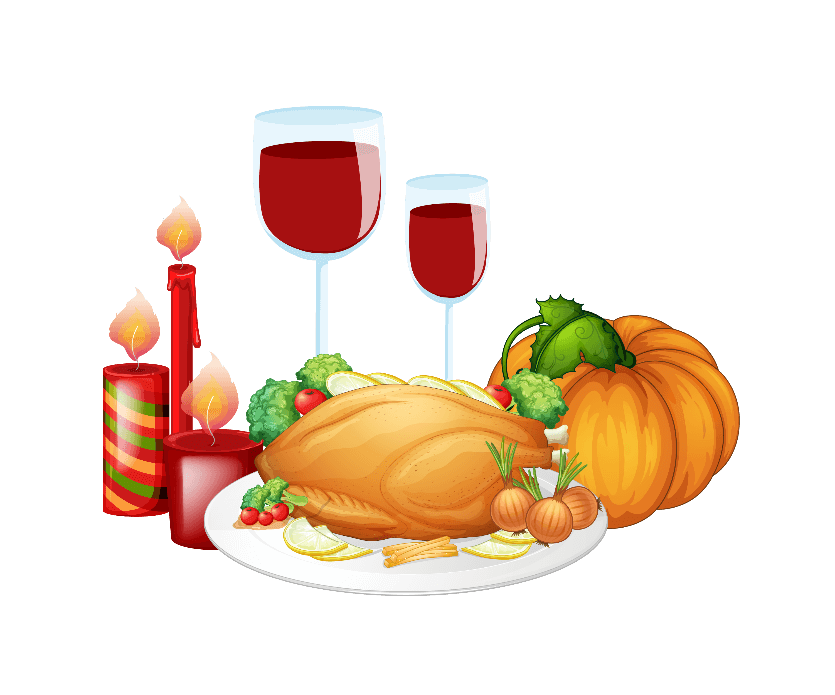 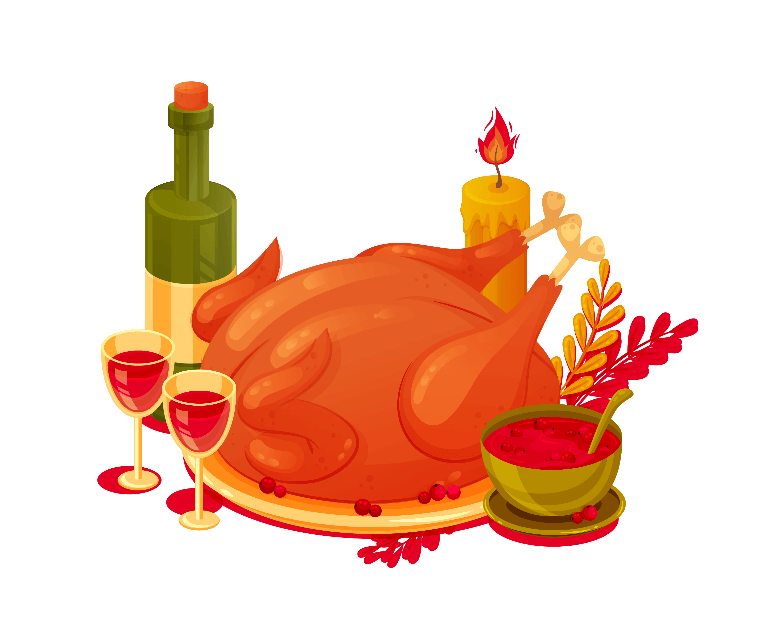 TITLE TEXT
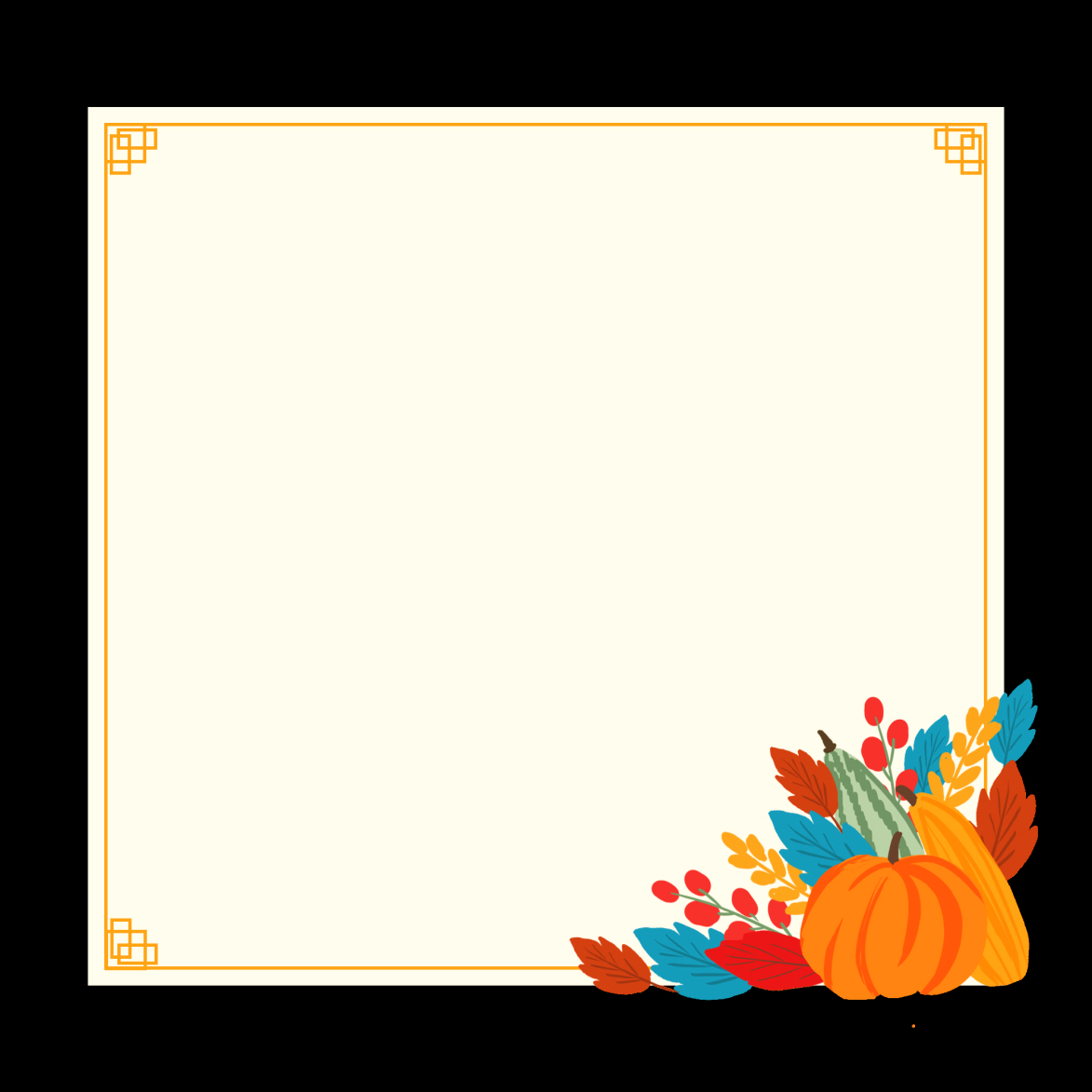 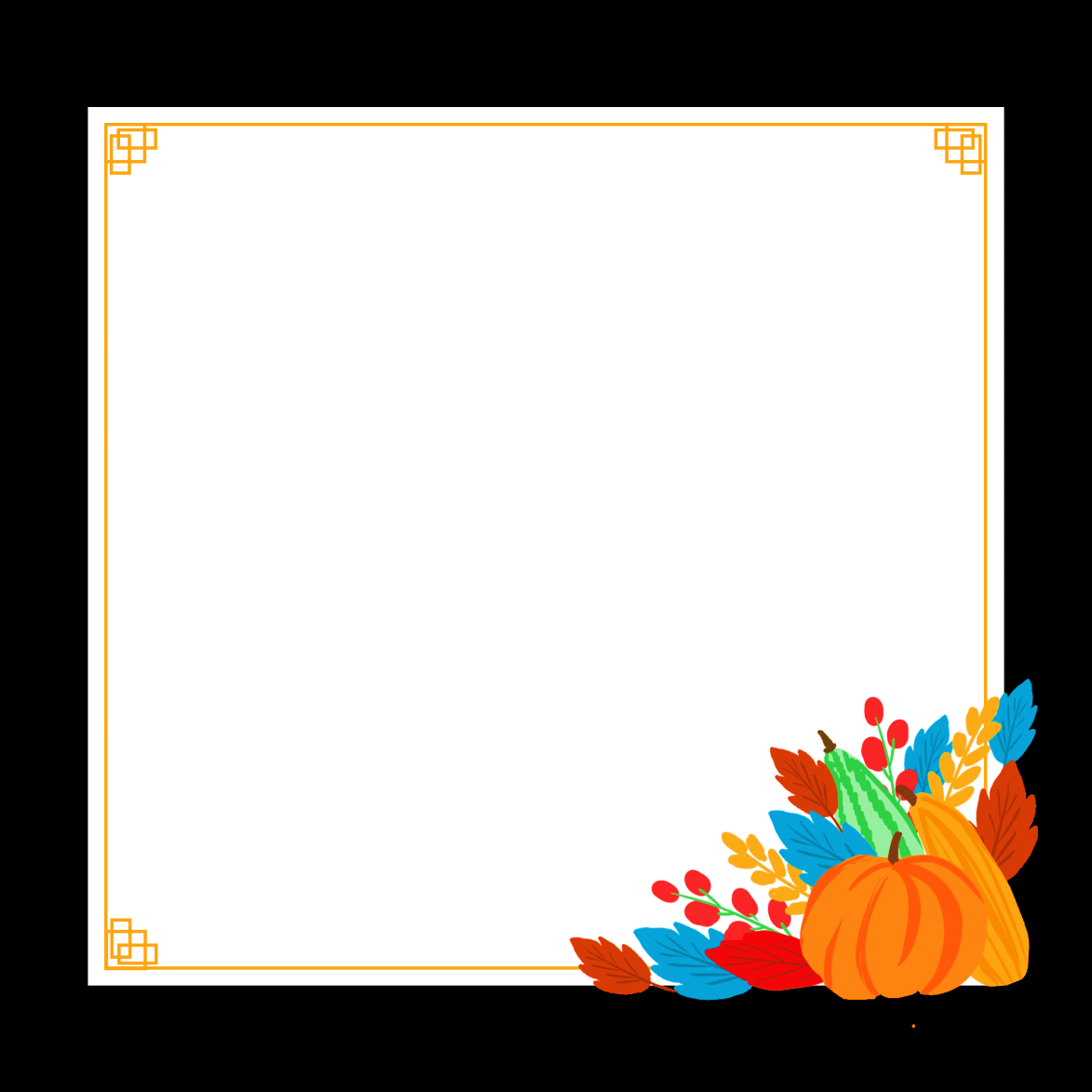 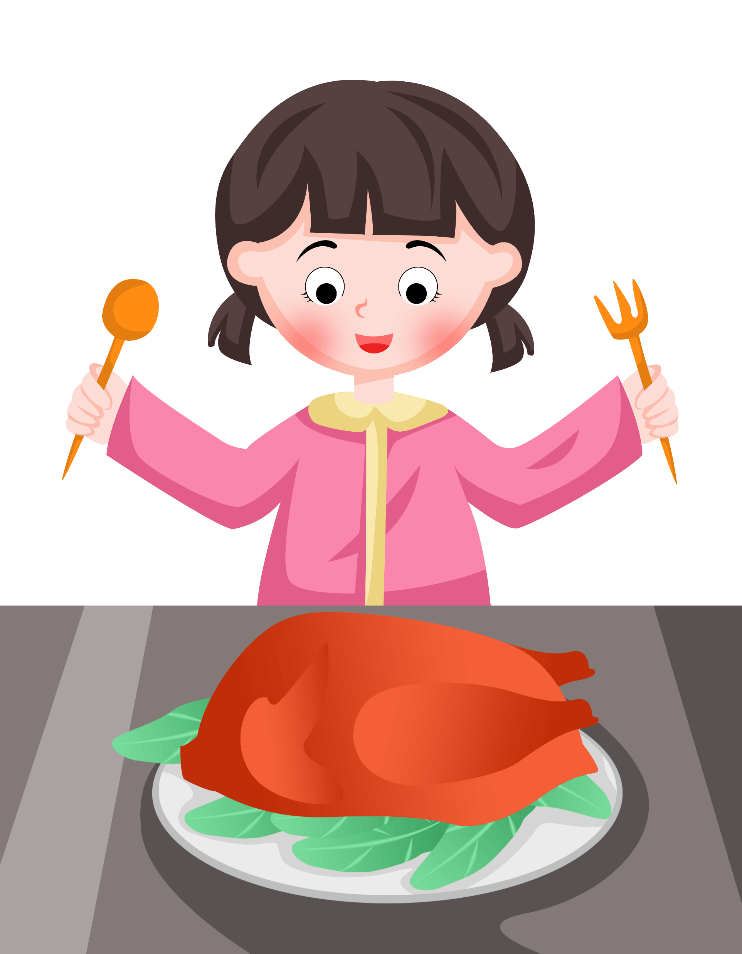 Click here to add content, content to match the title, you can copy and paste directly, to select useful keyword entry.
Click here to add content, content to match the title, you can copy and paste directly, to select useful keyword entry.
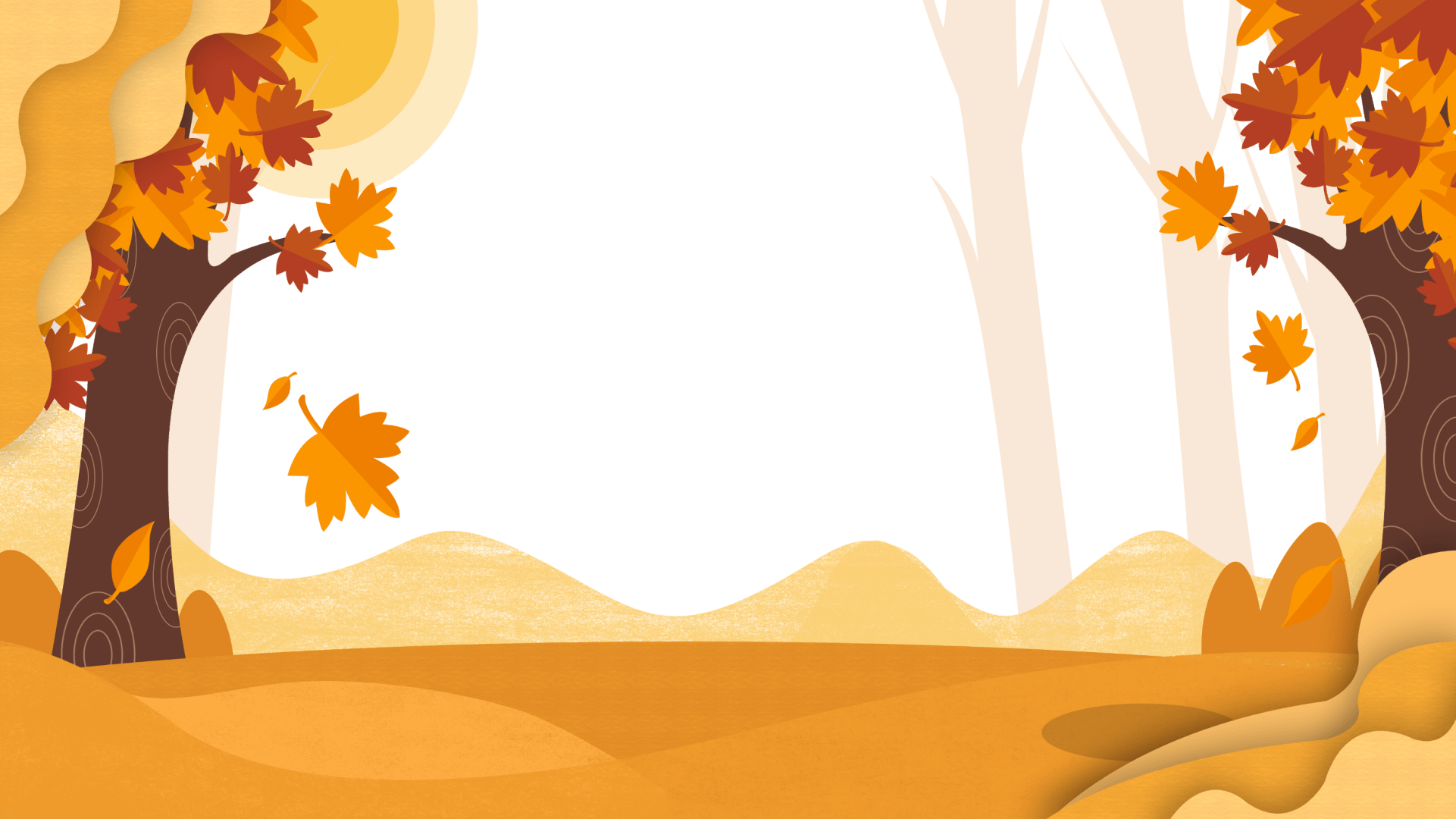 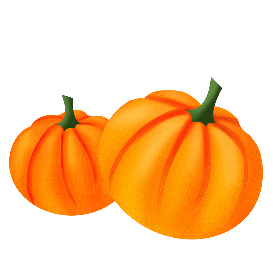 03
TITLE TEXT
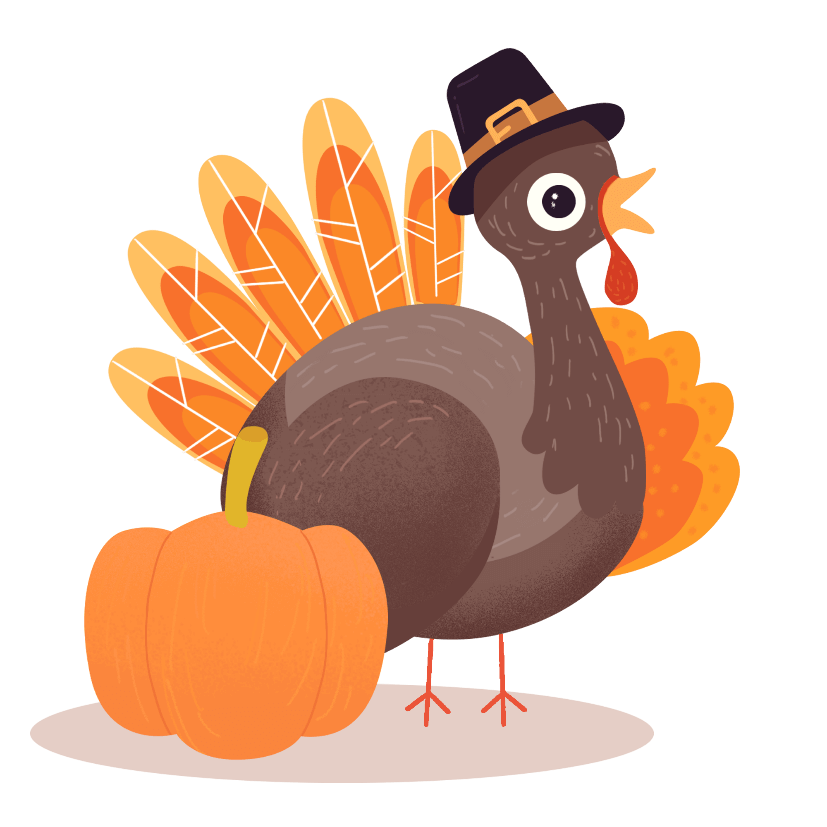 click here to enter text descriptions such as content introduction, data statistics, event analysis, summary and overview related to this subtitle or graph.
TITLE TEXT
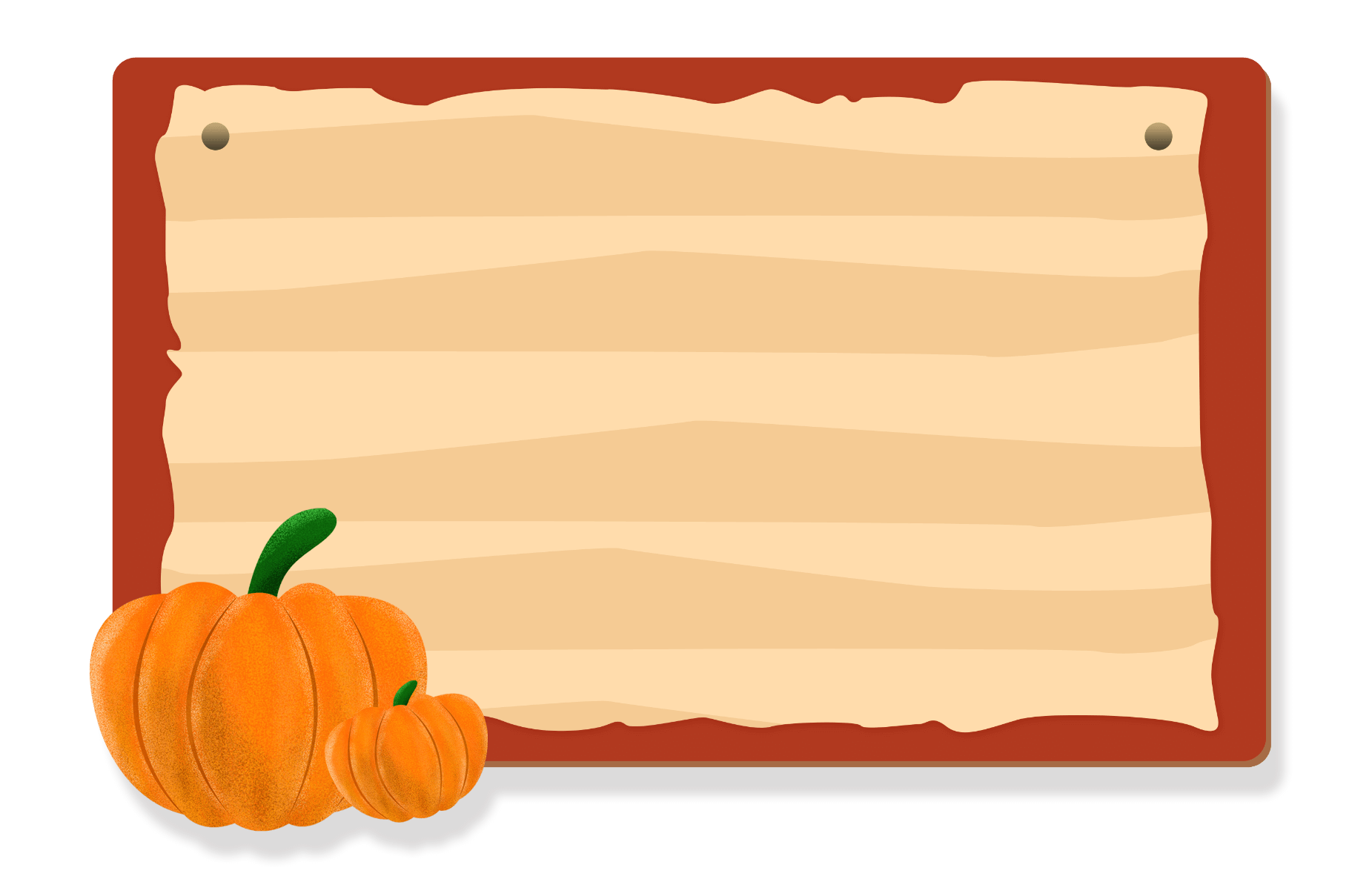 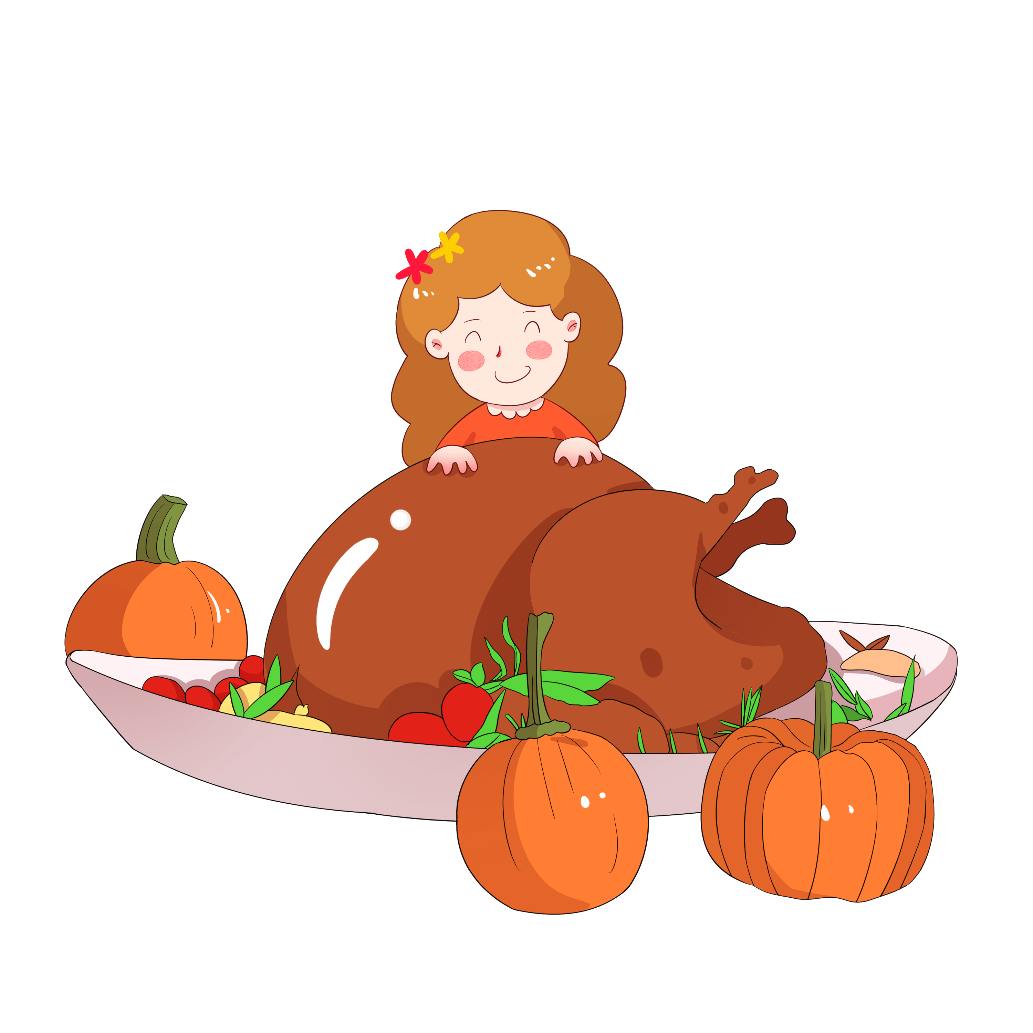 Click here to add content, content to match the title, you can copy and paste directly, to select useful keyword entry.
TITLE TEXT
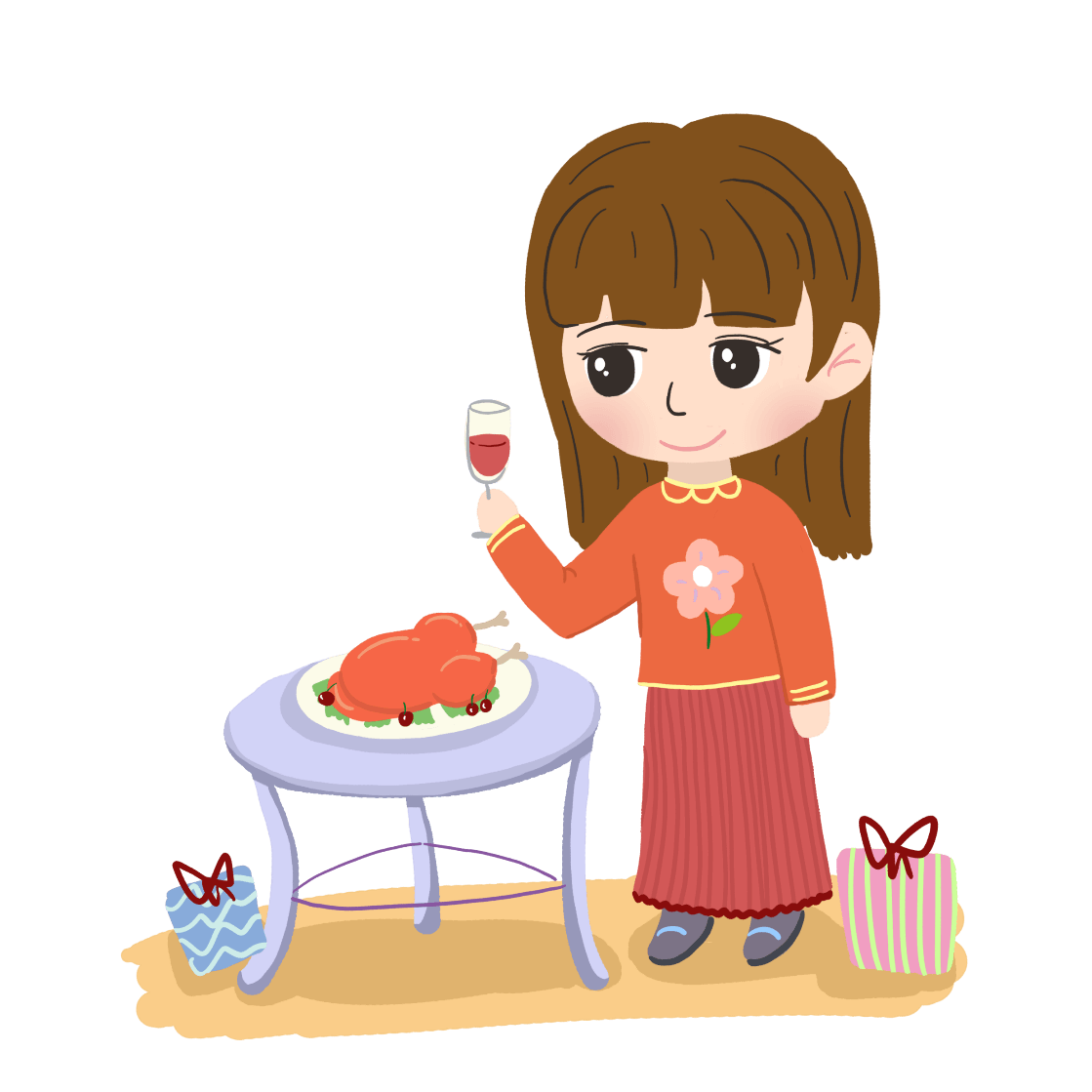 Click here to add content, content to match the title, you can copy and paste directly, to select useful keyword entry.
Click here to add content, content to match the title, you can copy and paste directly, to select useful keyword entry.
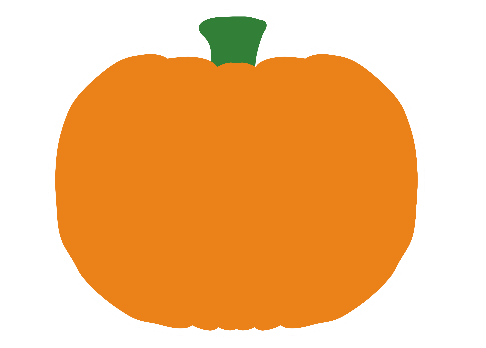 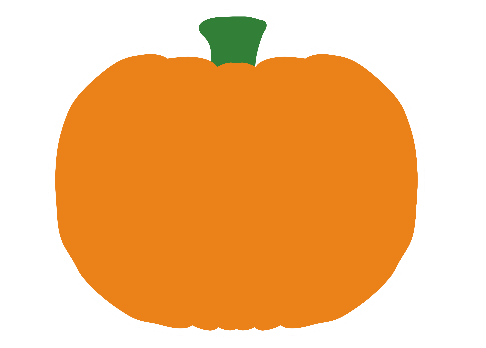 TEXT
TEXT
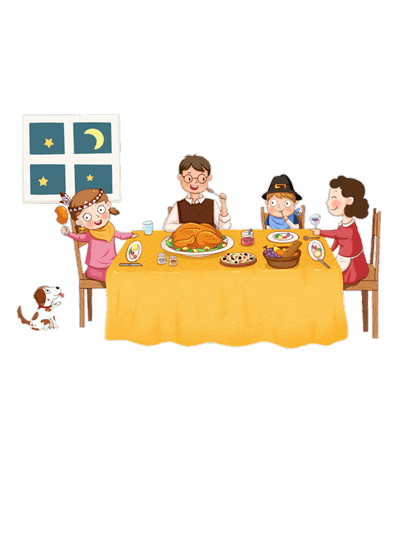 TITLE TEXT
Click here to add content.
Click here to add content.
Click here to add content.
Click here to add content.
Click here to add content.
Click here to add content.
Click here to add content, content to match the title, you can copy and paste directly, to select useful keyword entry.
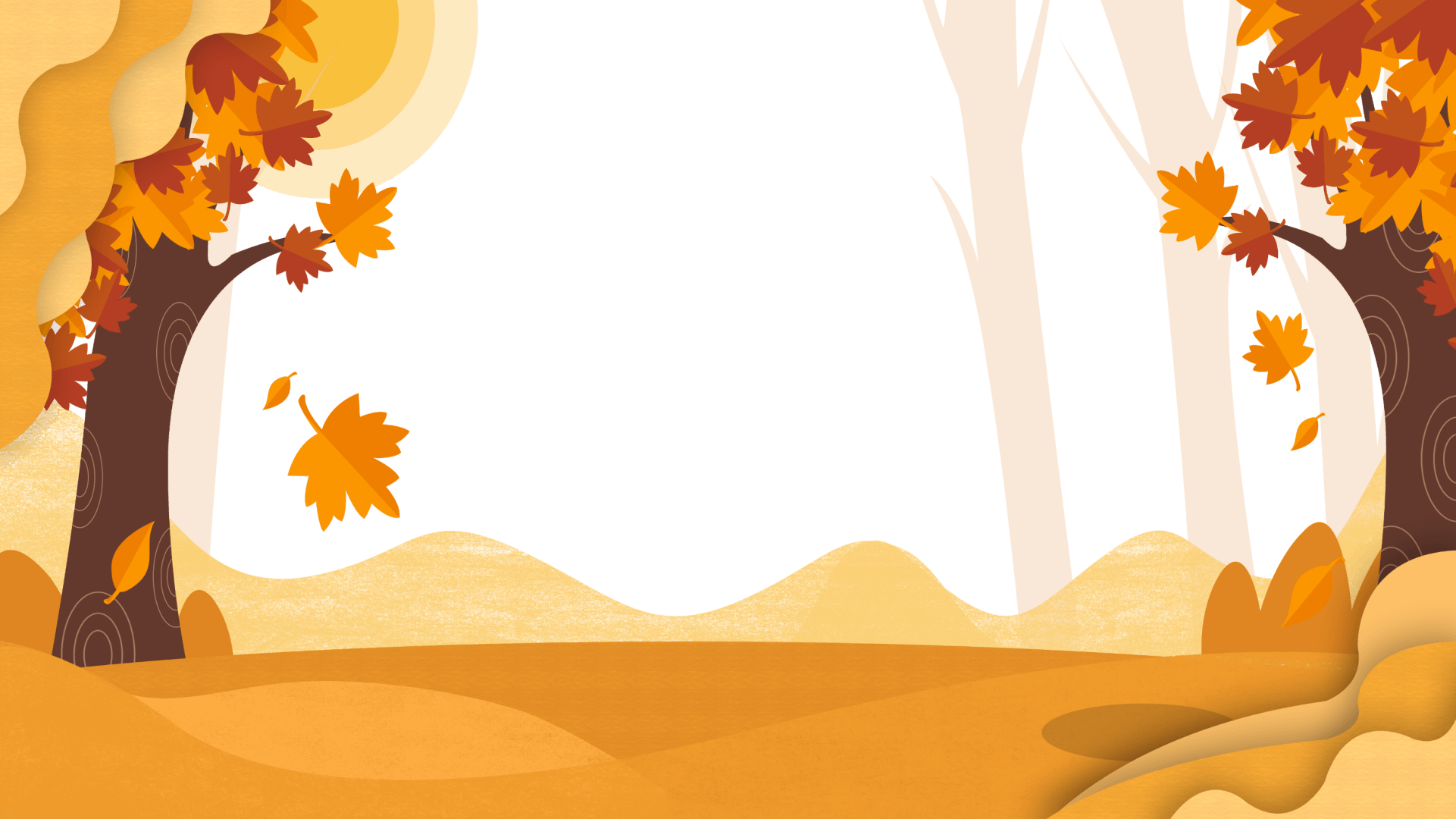 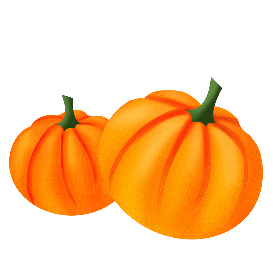 04
TITLE TEXT
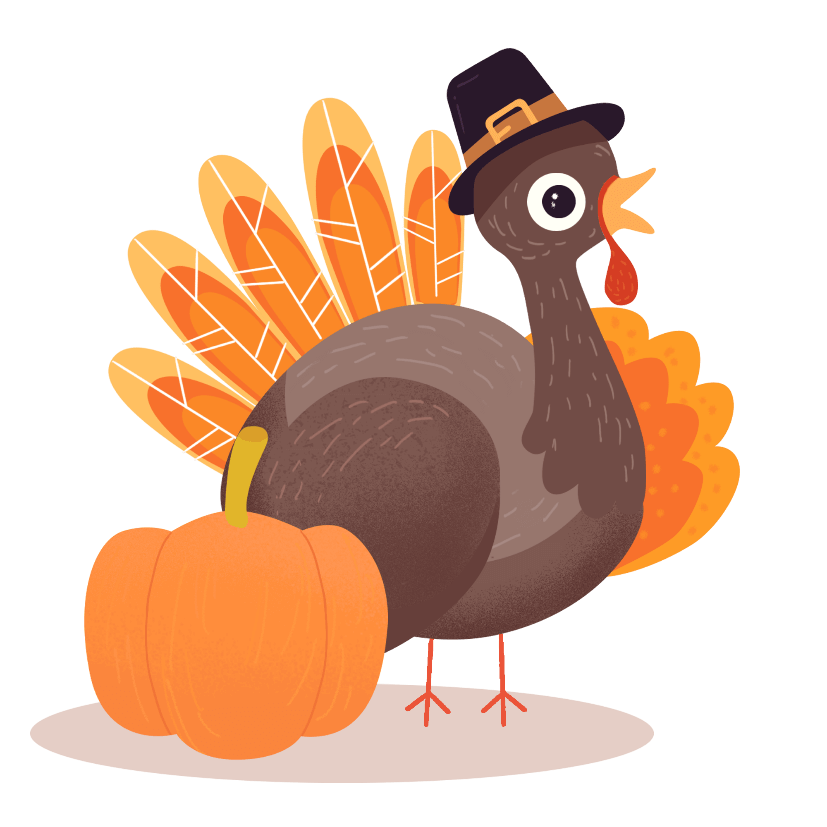 click here to enter text descriptions such as content introduction, data statistics, event analysis, summary and overview related to this subtitle or graph.
TITLE TEXT
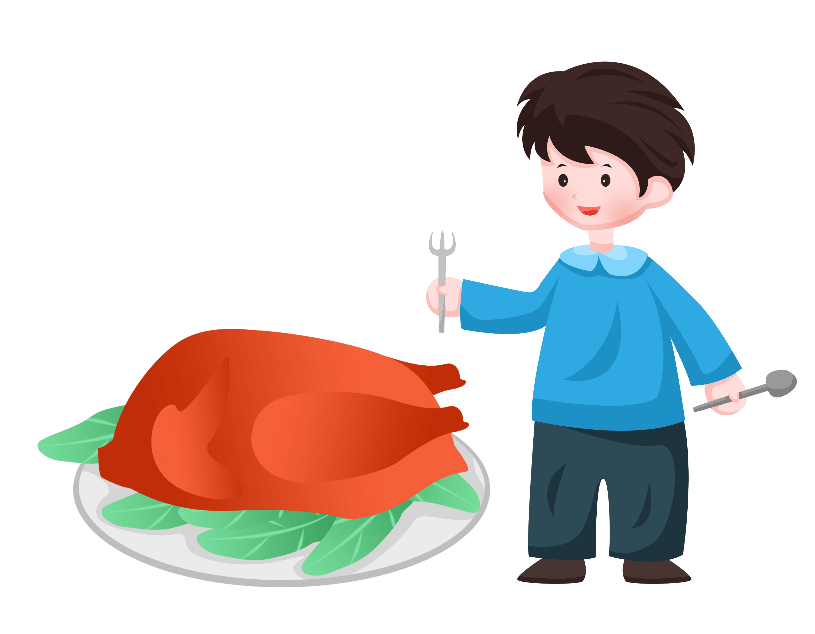 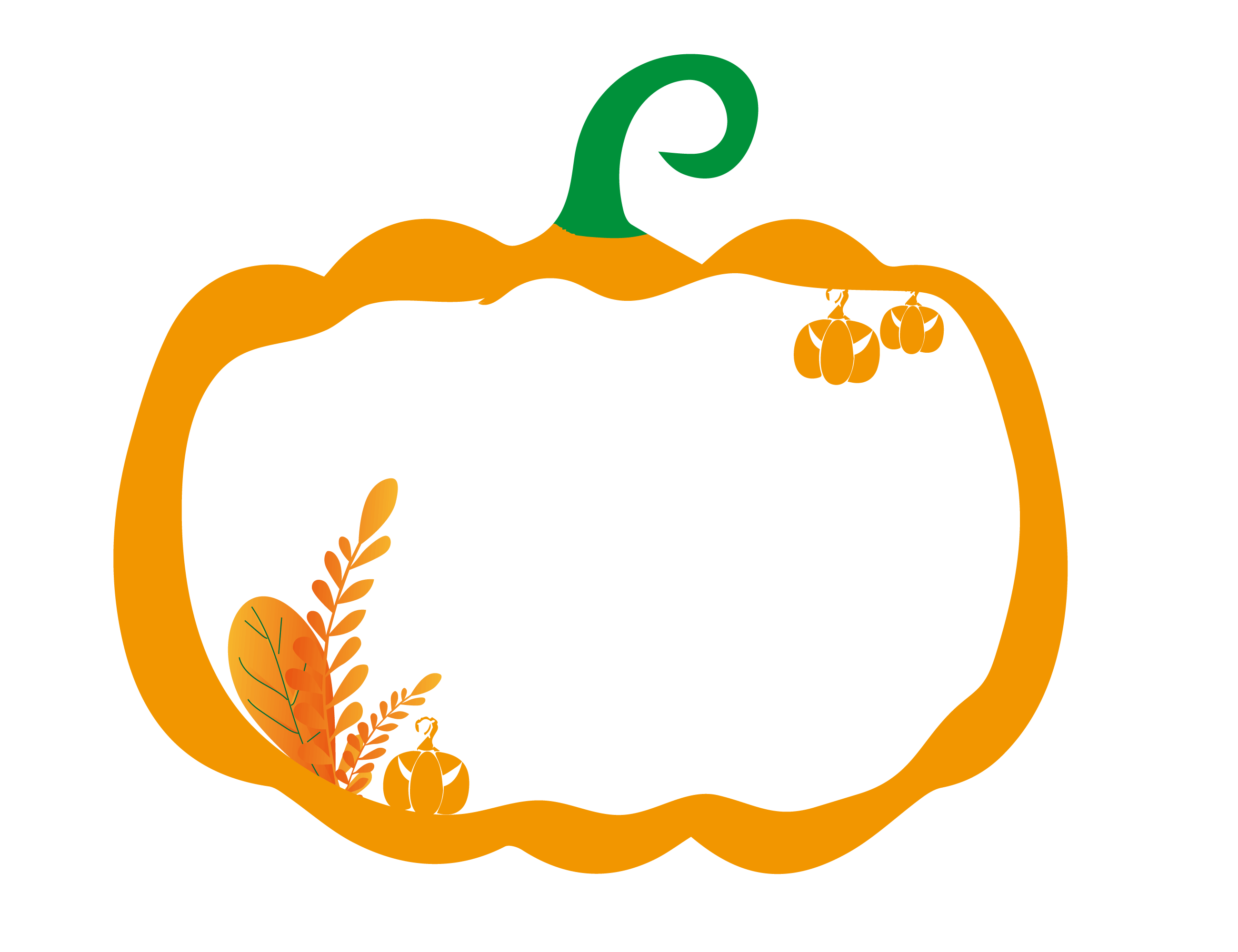 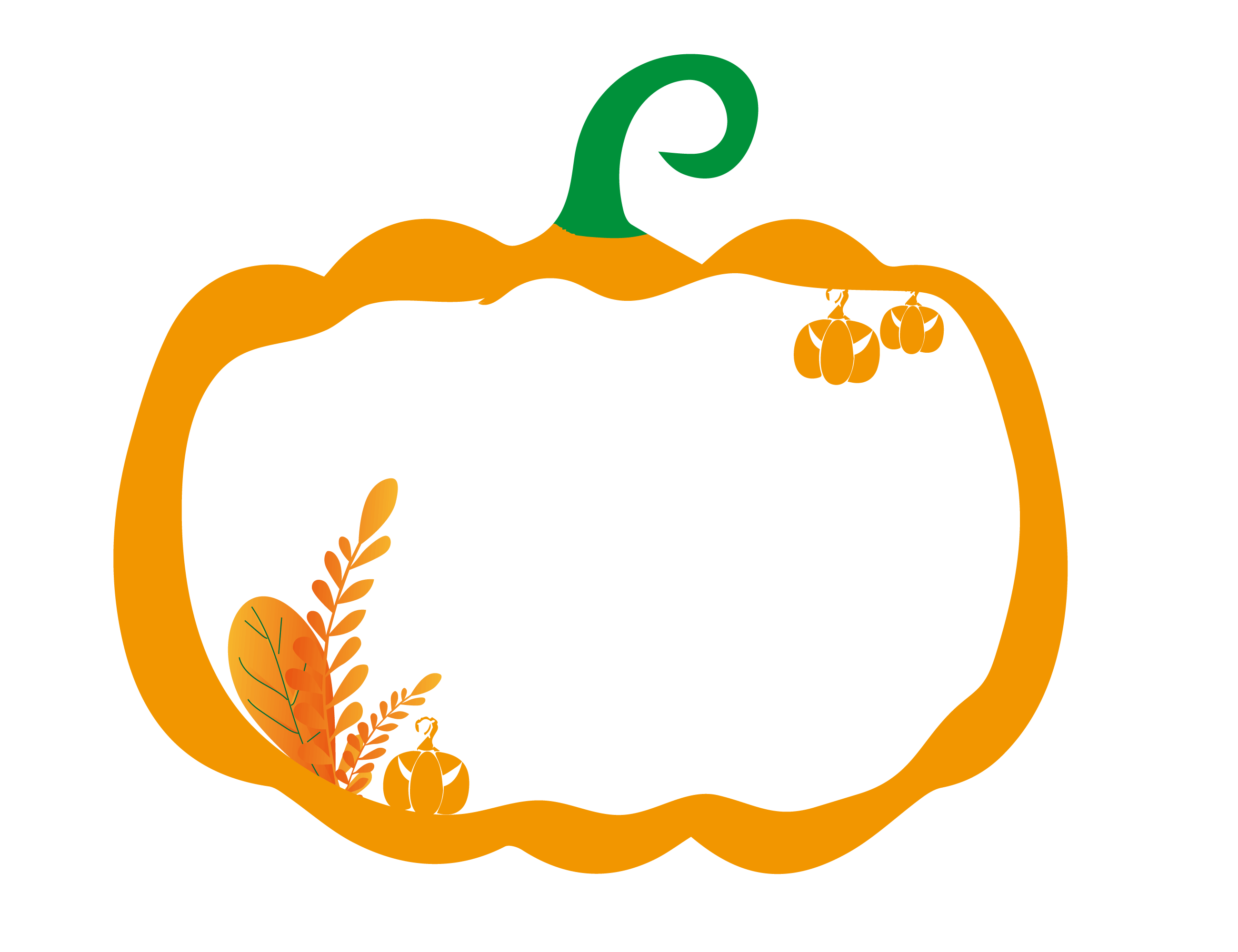 Click here to add content, content to match the title, you can copy and paste directly, to select useful keyword entry.
Click here to add content, content to match the title, you can copy and paste directly, to select useful keyword entry.
TITLE TEXT
Click here to add content, content to match the title, you can copy and paste directly, to select useful keyword entry.
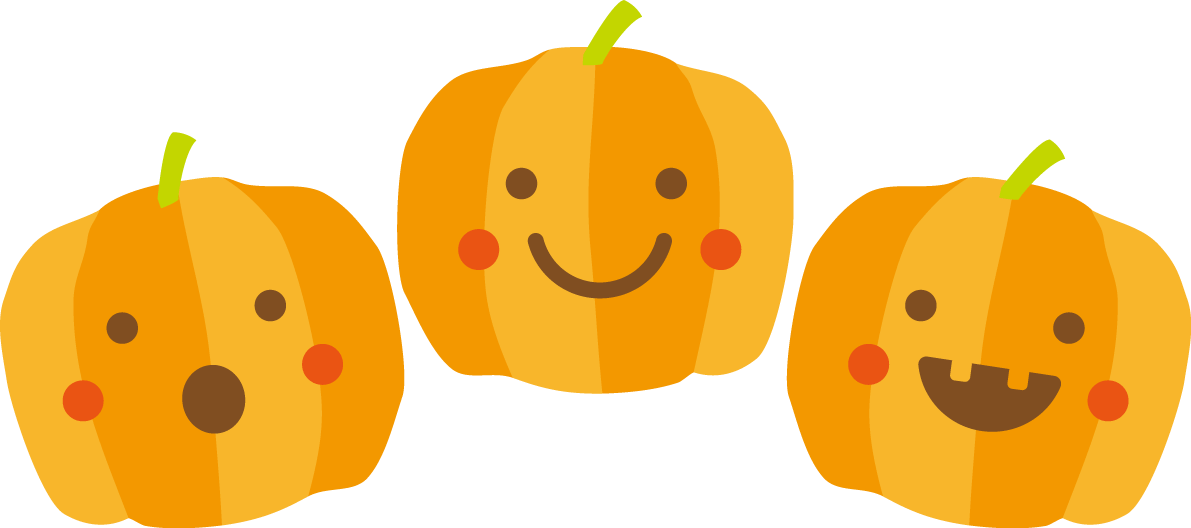 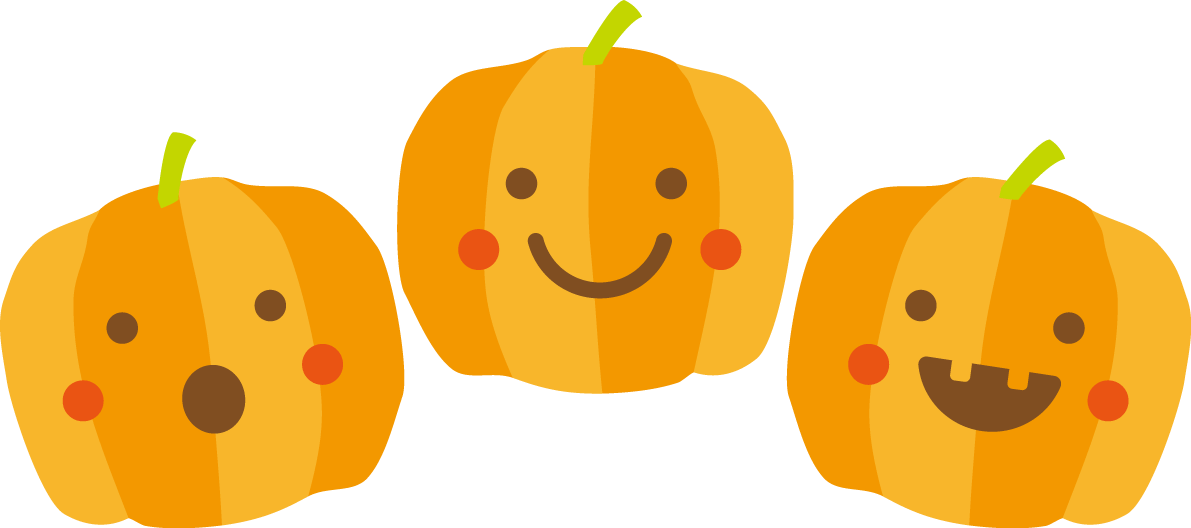 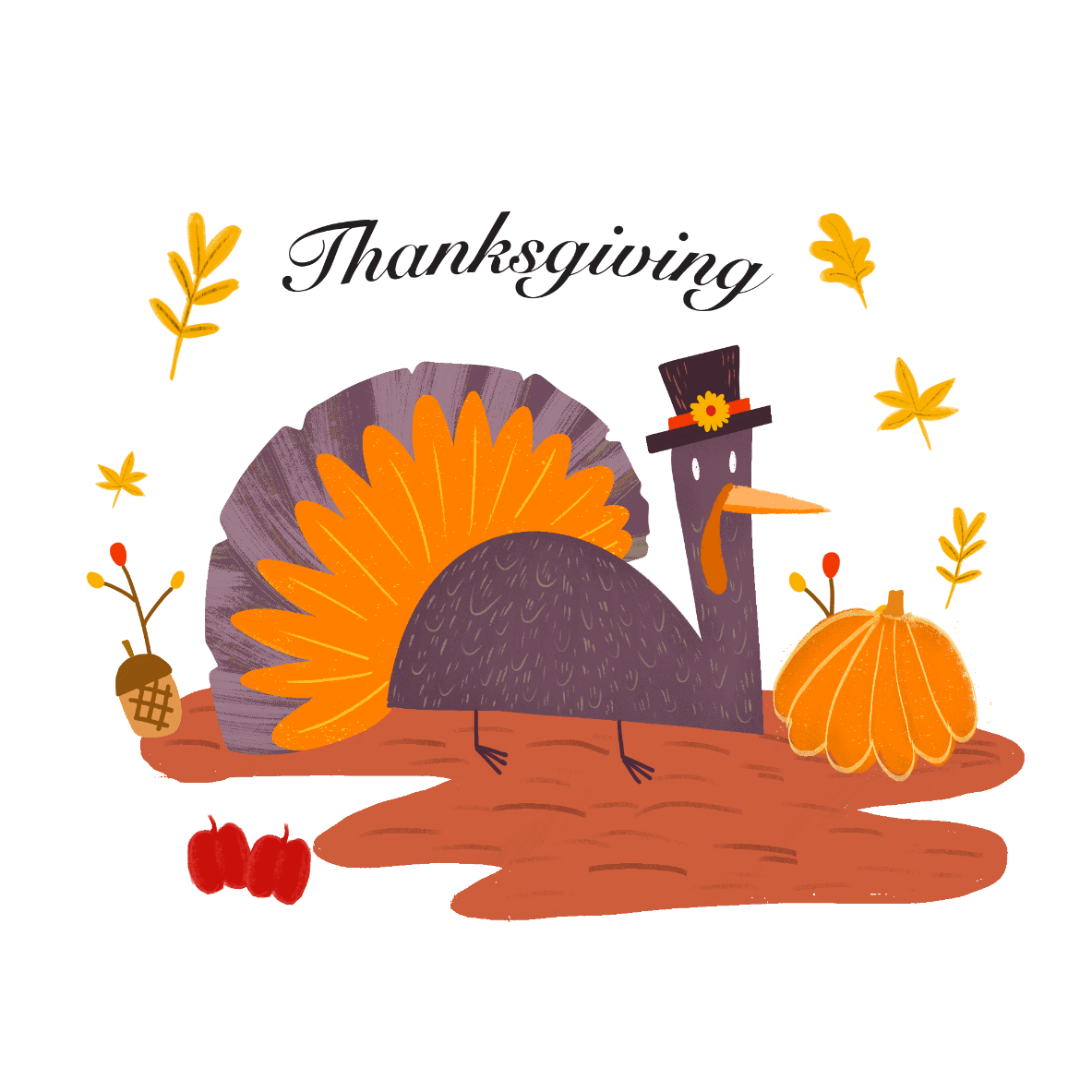 Click here to add content, content to match the title, you can copy and paste directly, to select useful keyword entry.
Click here to add content, content to match the title, you can copy and paste directly, to select useful keyword entry.
TITLE TEXT
Click here to add content, content to match the title, you can copy and paste directly, to select useful keyword entry.
Click here to add content, content to match the title, you can copy and paste directly, to select useful keyword entry.
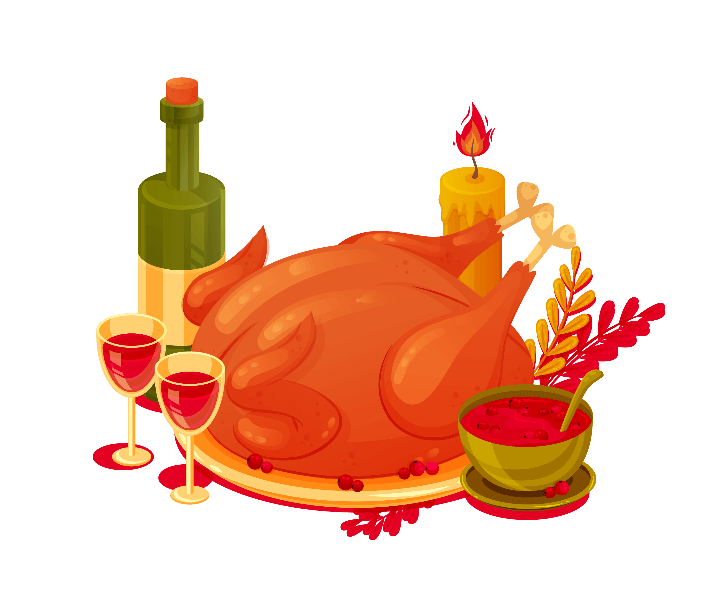 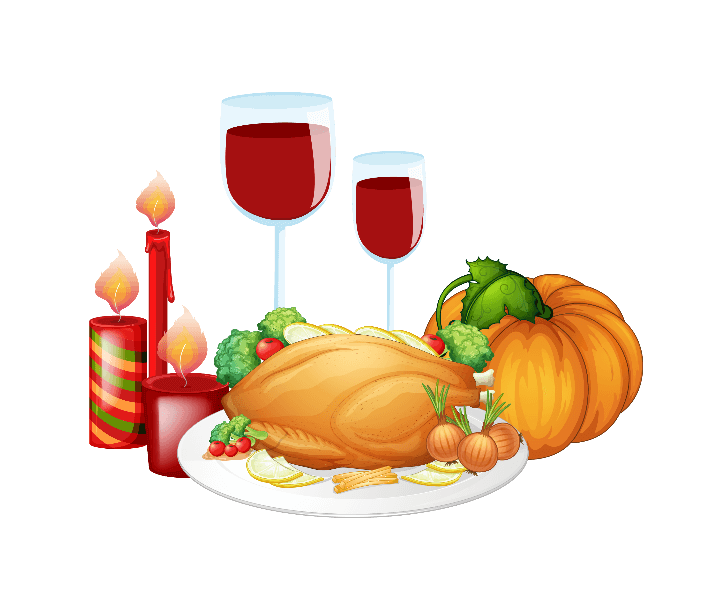 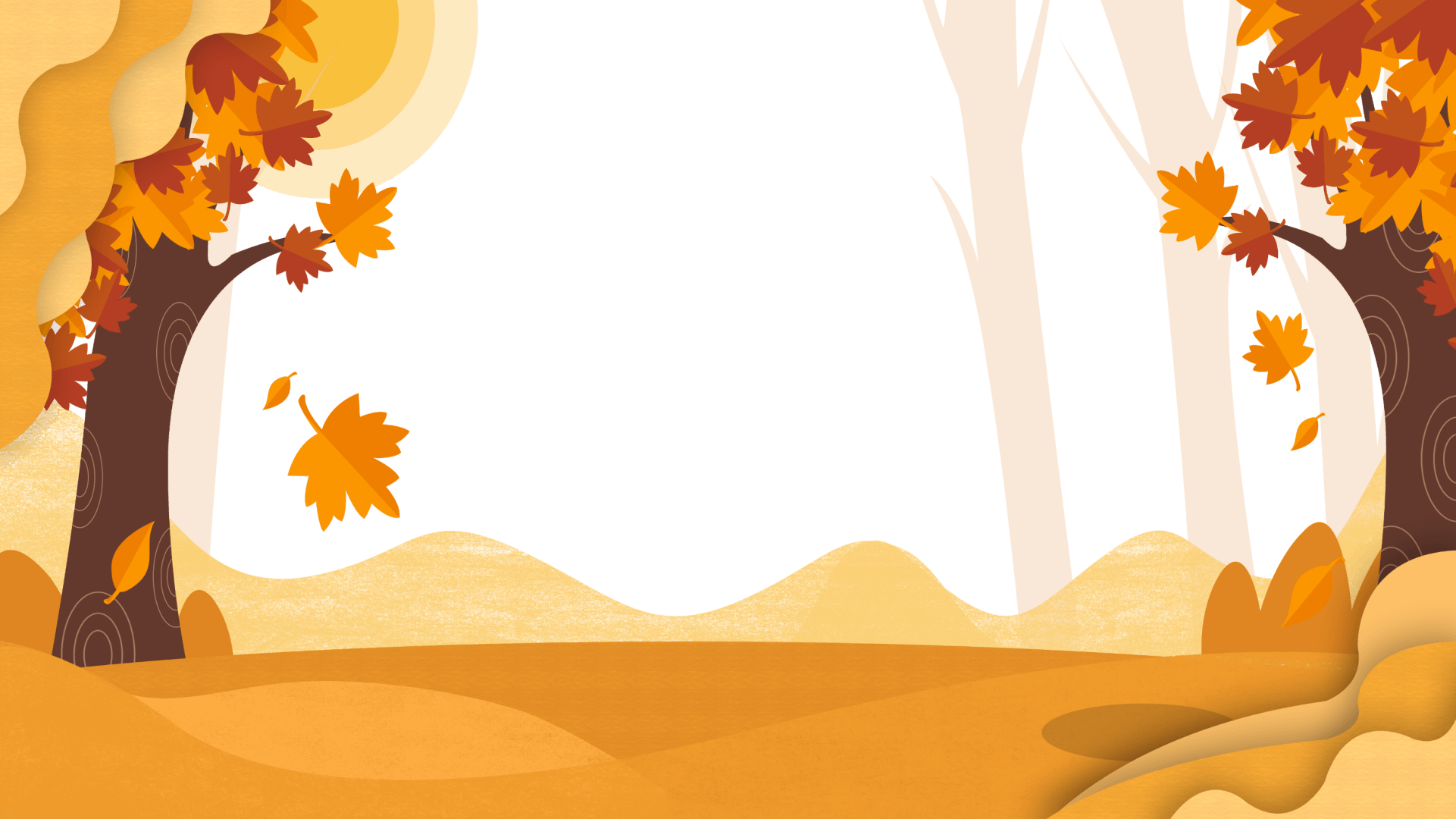 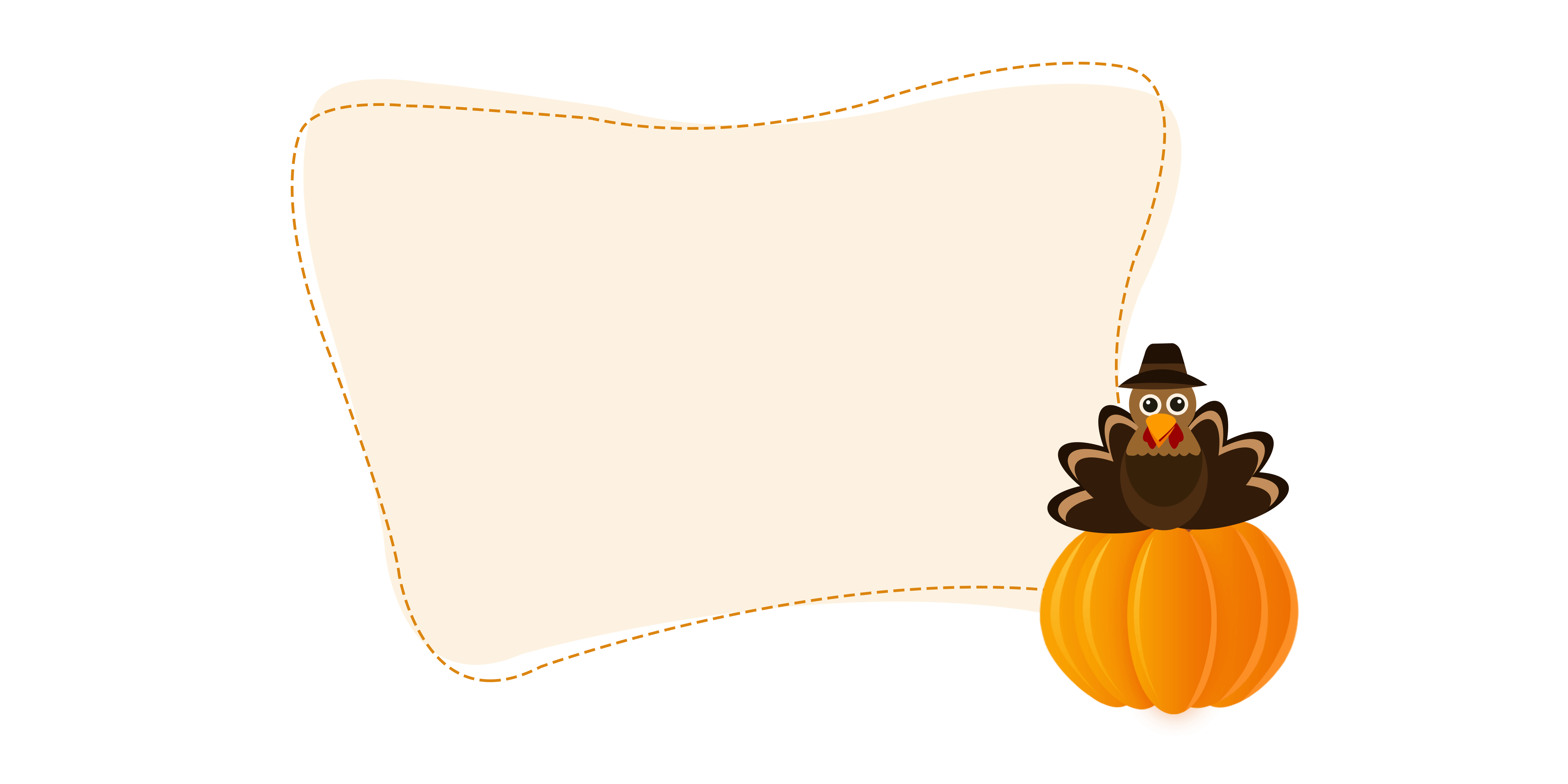 Thanks
THANKS-GIVING DAY
https://www.freeppt7.com